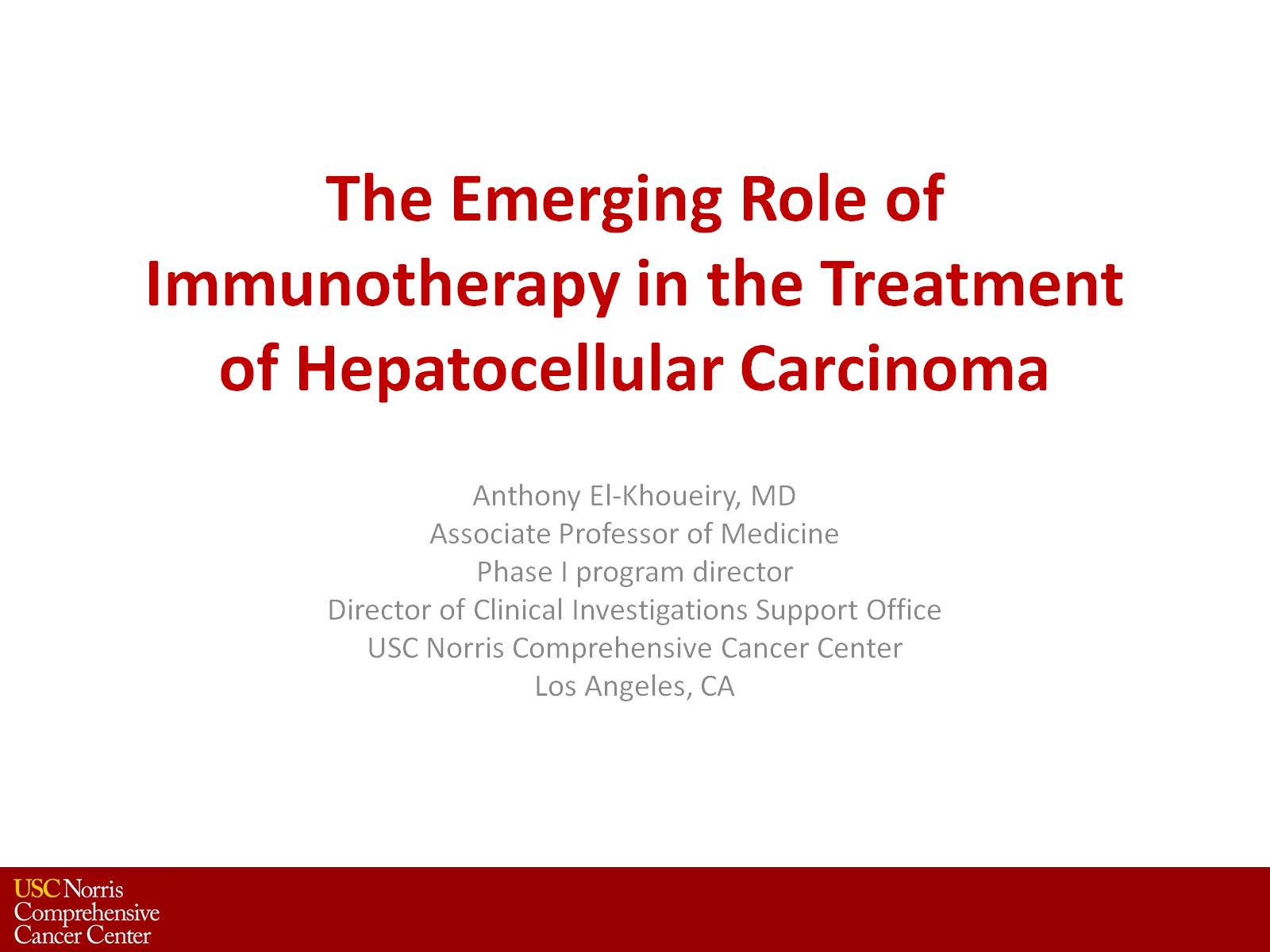 The Emerging Role of Immunotherapy in the Treatment of Hepatocellular Carcinoma
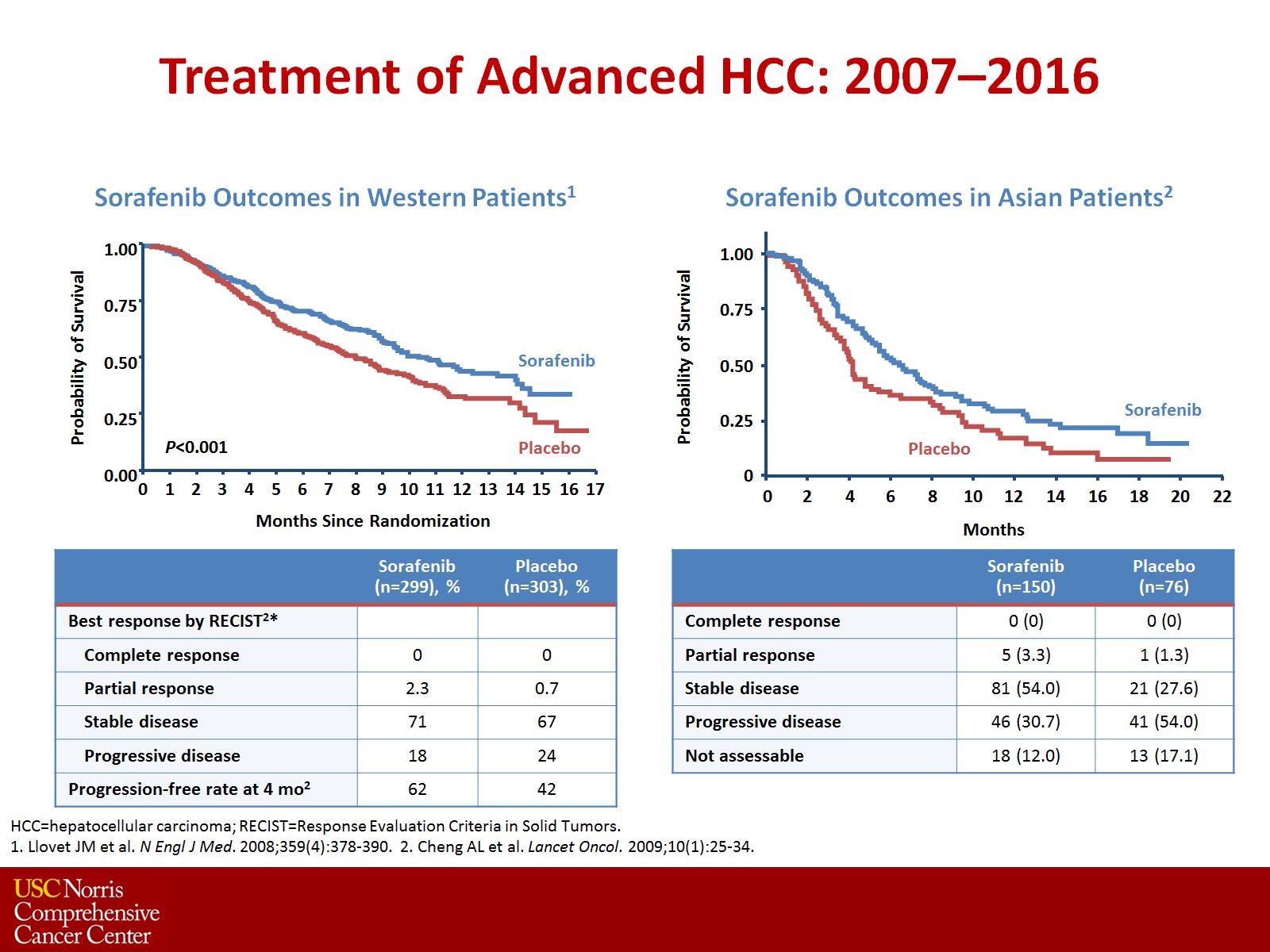 Treatment of Advanced HCC: 2007–2016
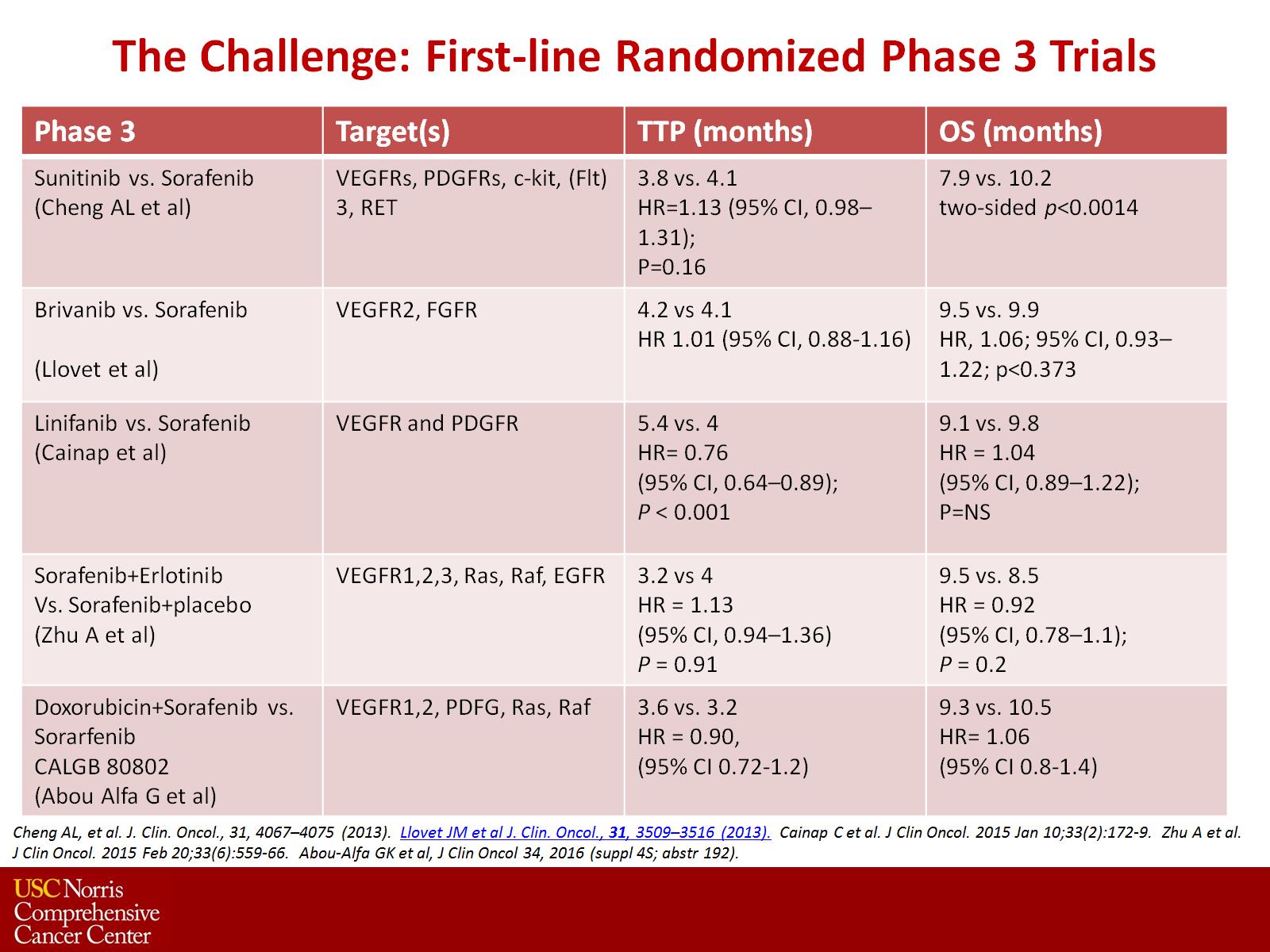 The Challenge: First-line Randomized Phase 3 Trials
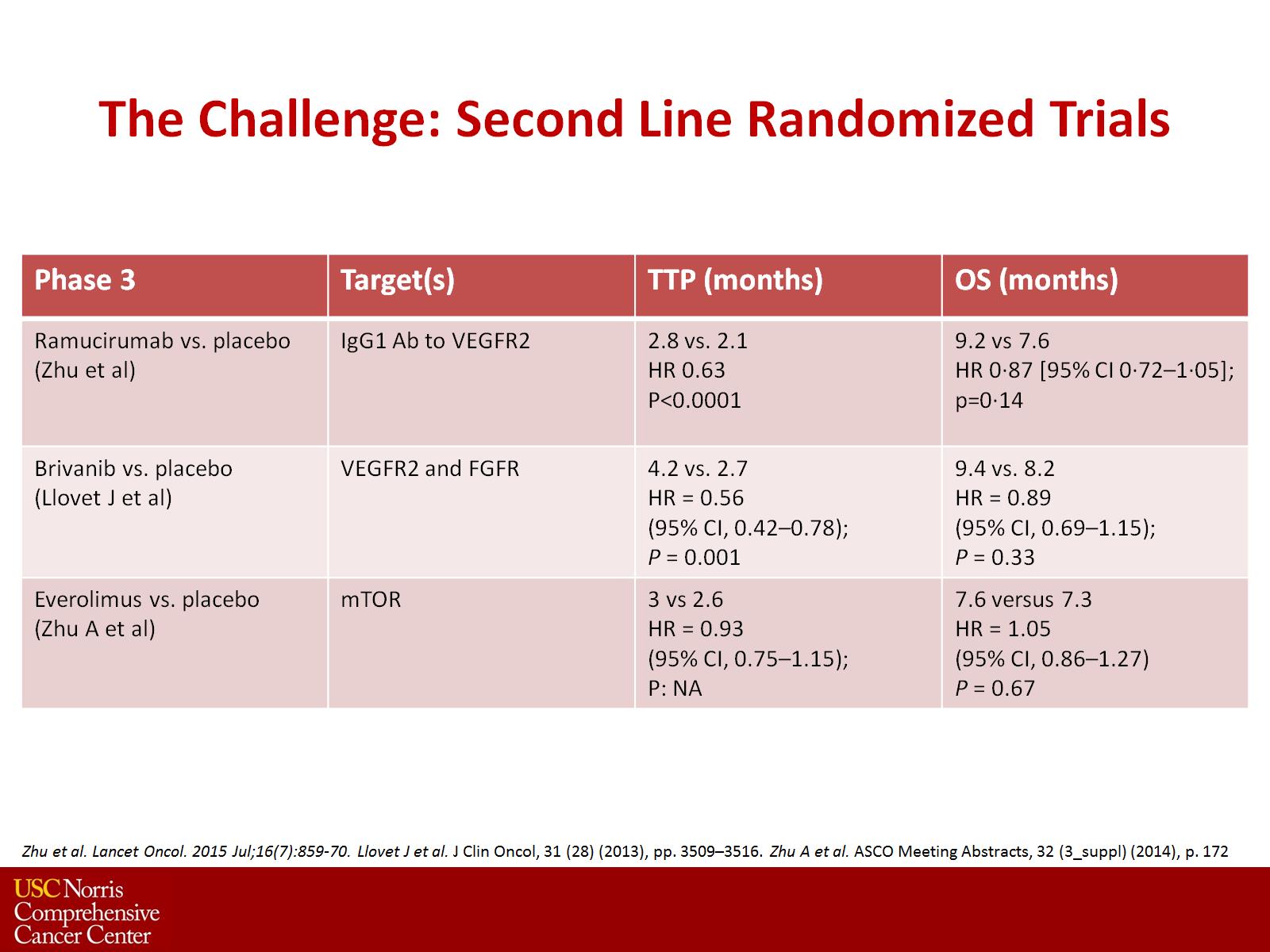 The Challenge: Second Line Randomized Trials
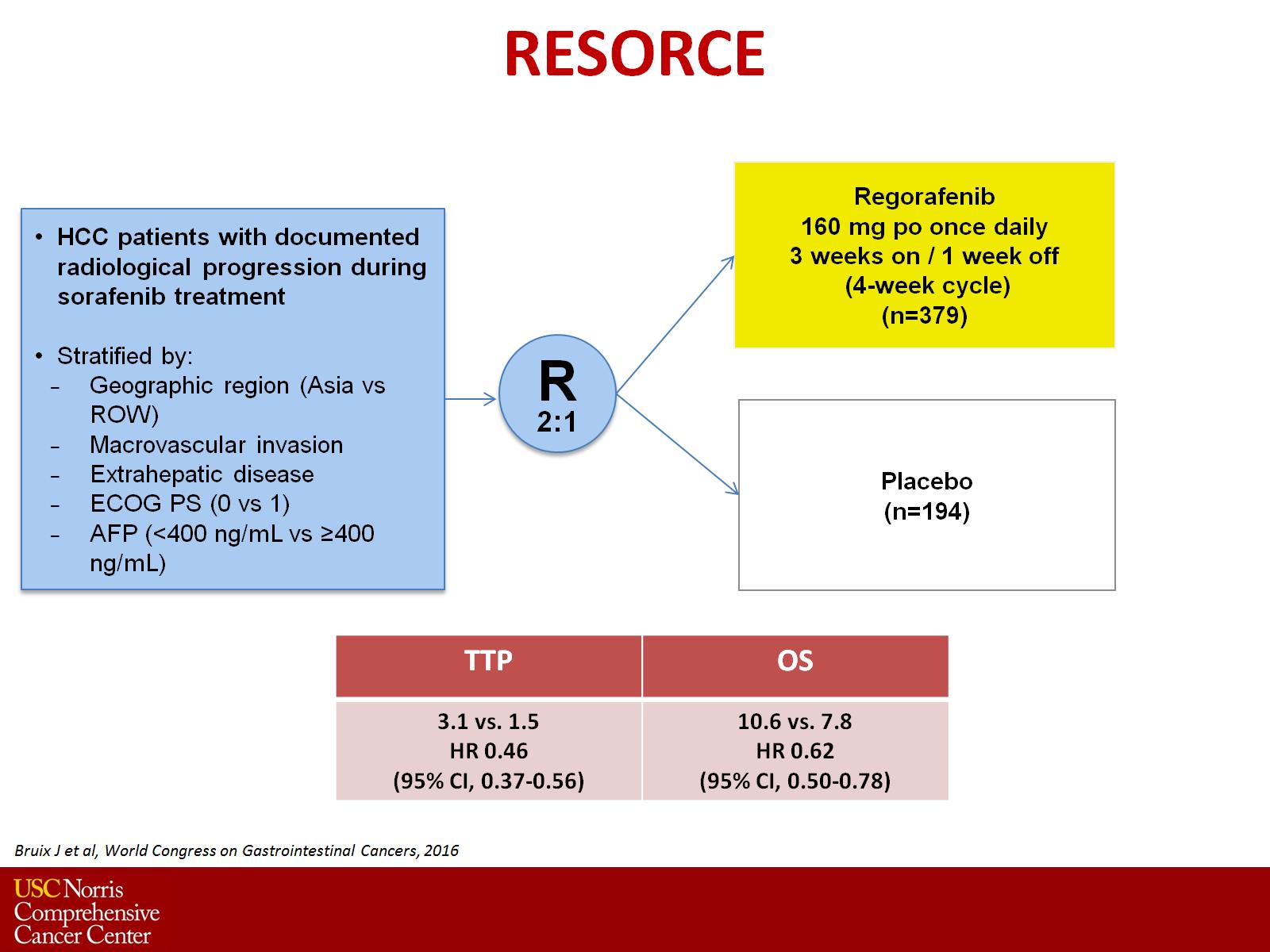 RESORCE
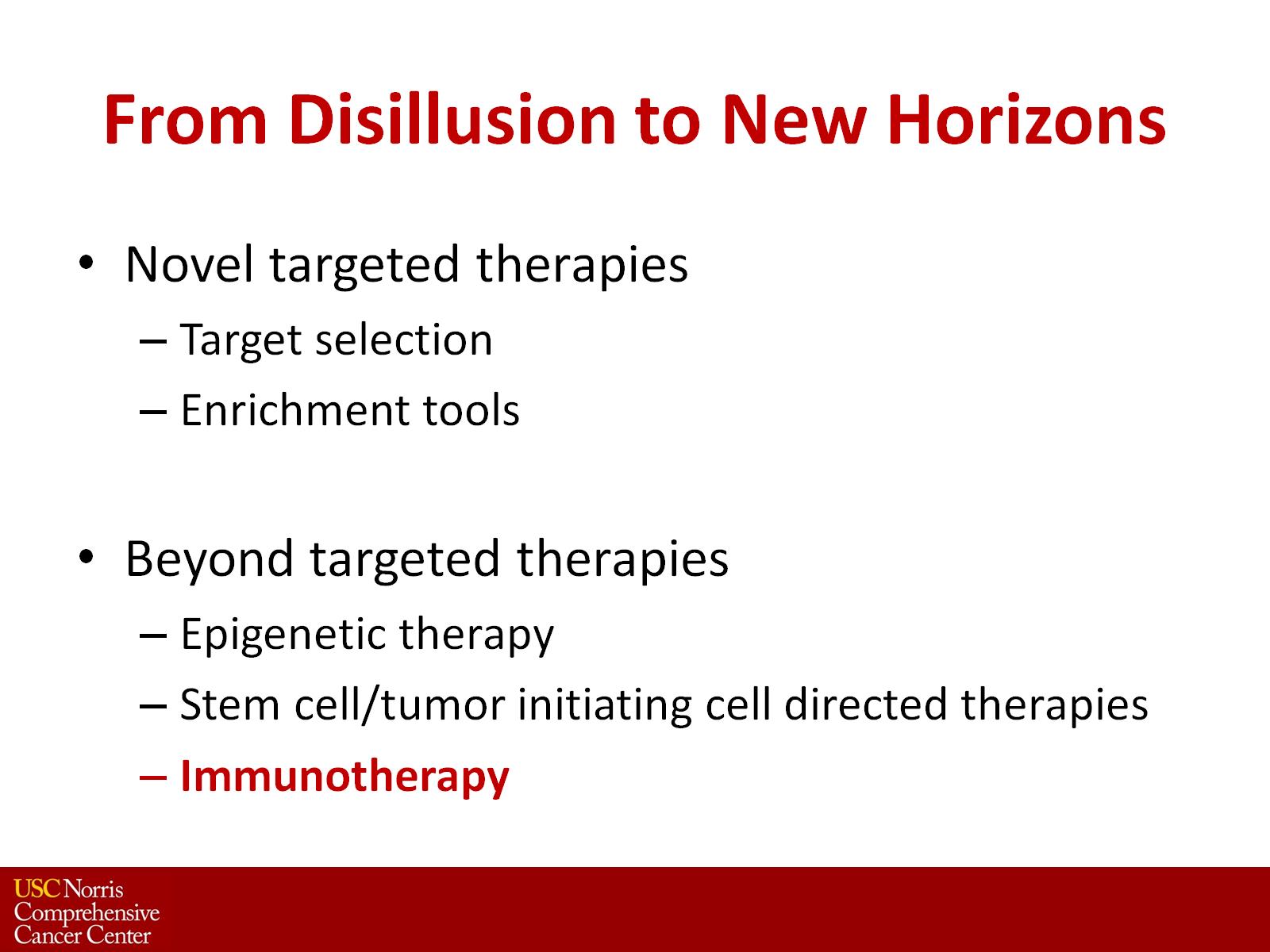 From Disillusion to New Horizons
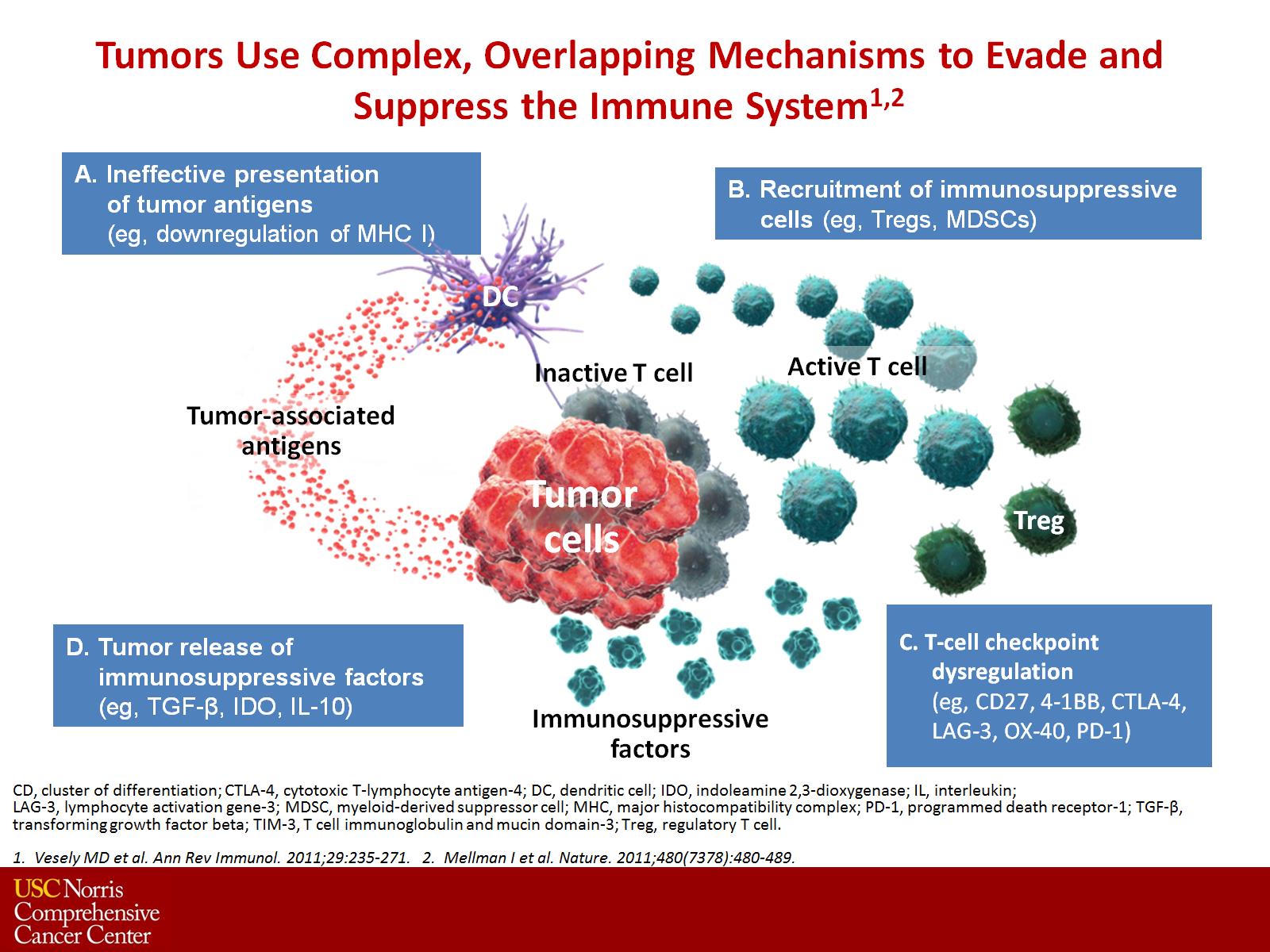 Tumors Use Complex, Overlapping Mechanisms to Evade and Suppress the Immune System1,2
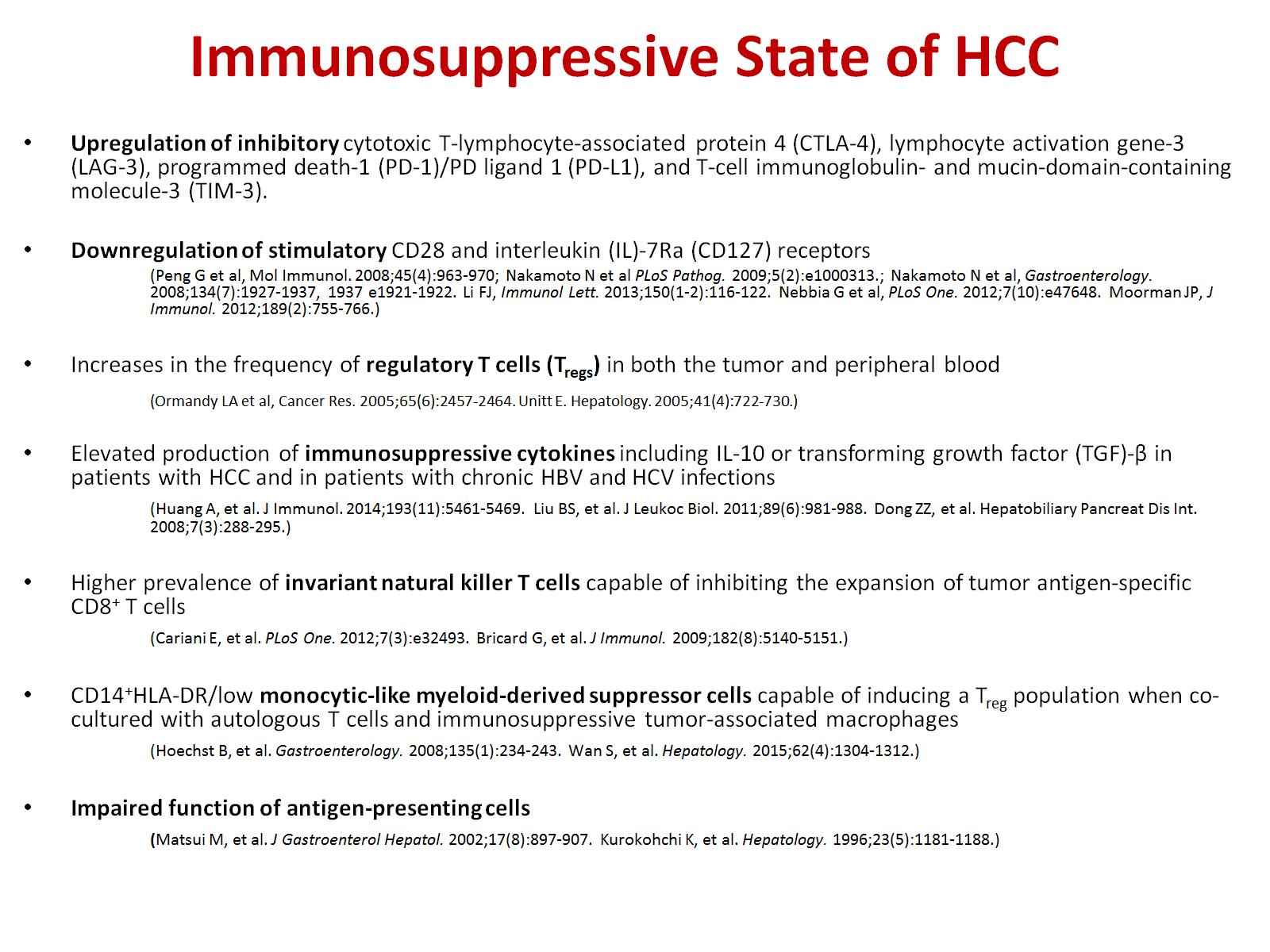 Immunosuppressive State of HCC
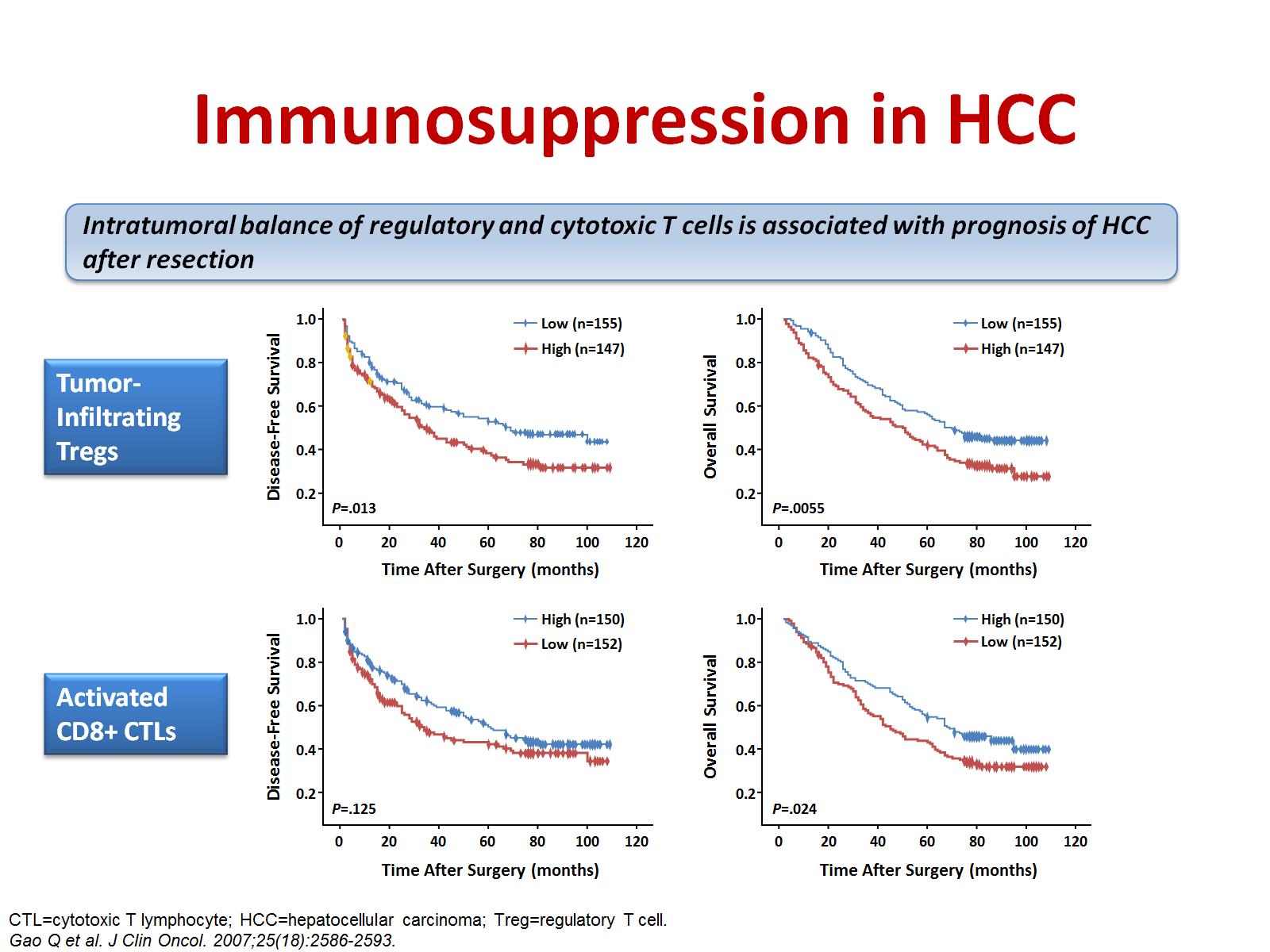 Immunosuppression in HCC
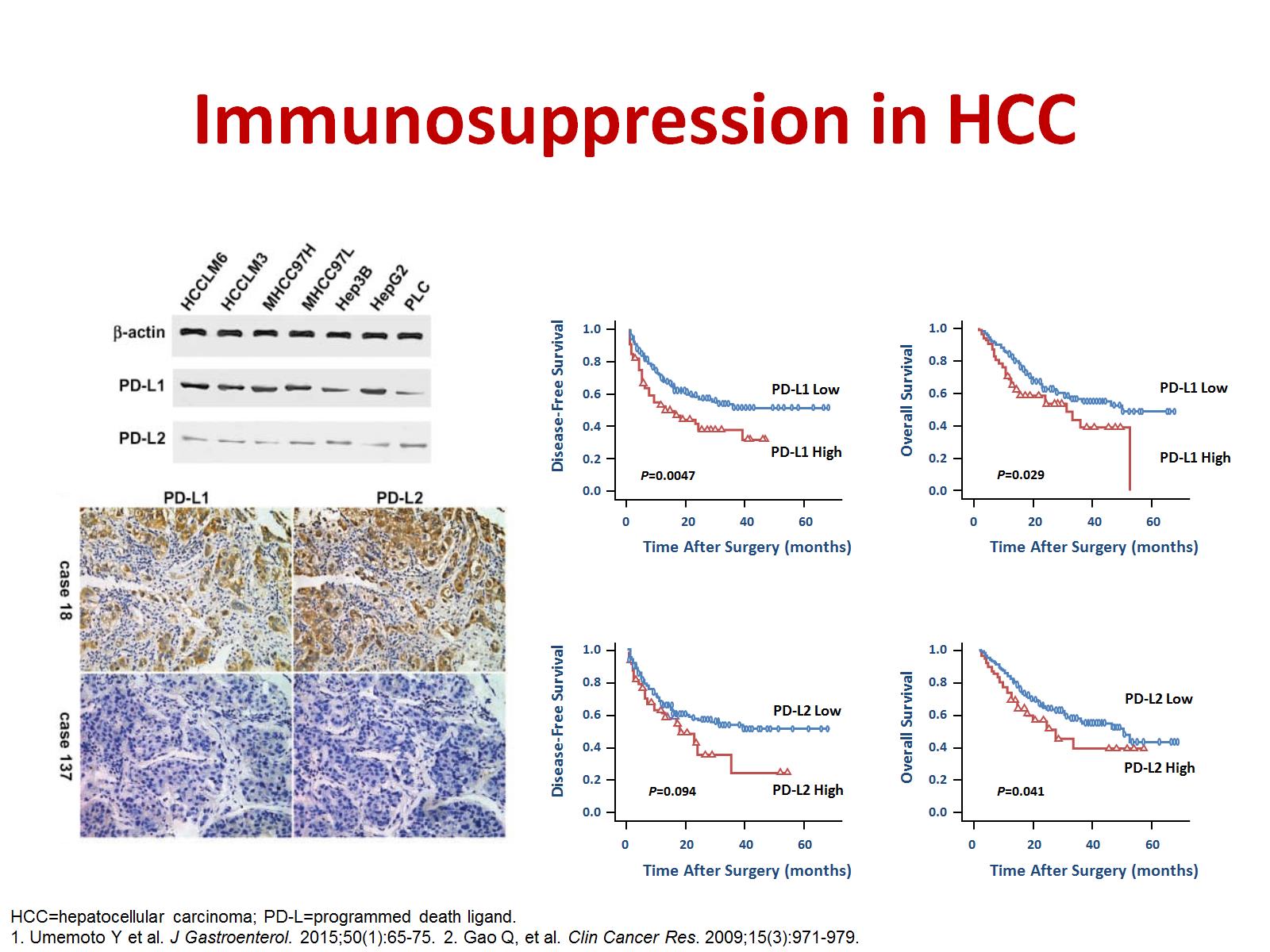 Immunosuppression in HCC
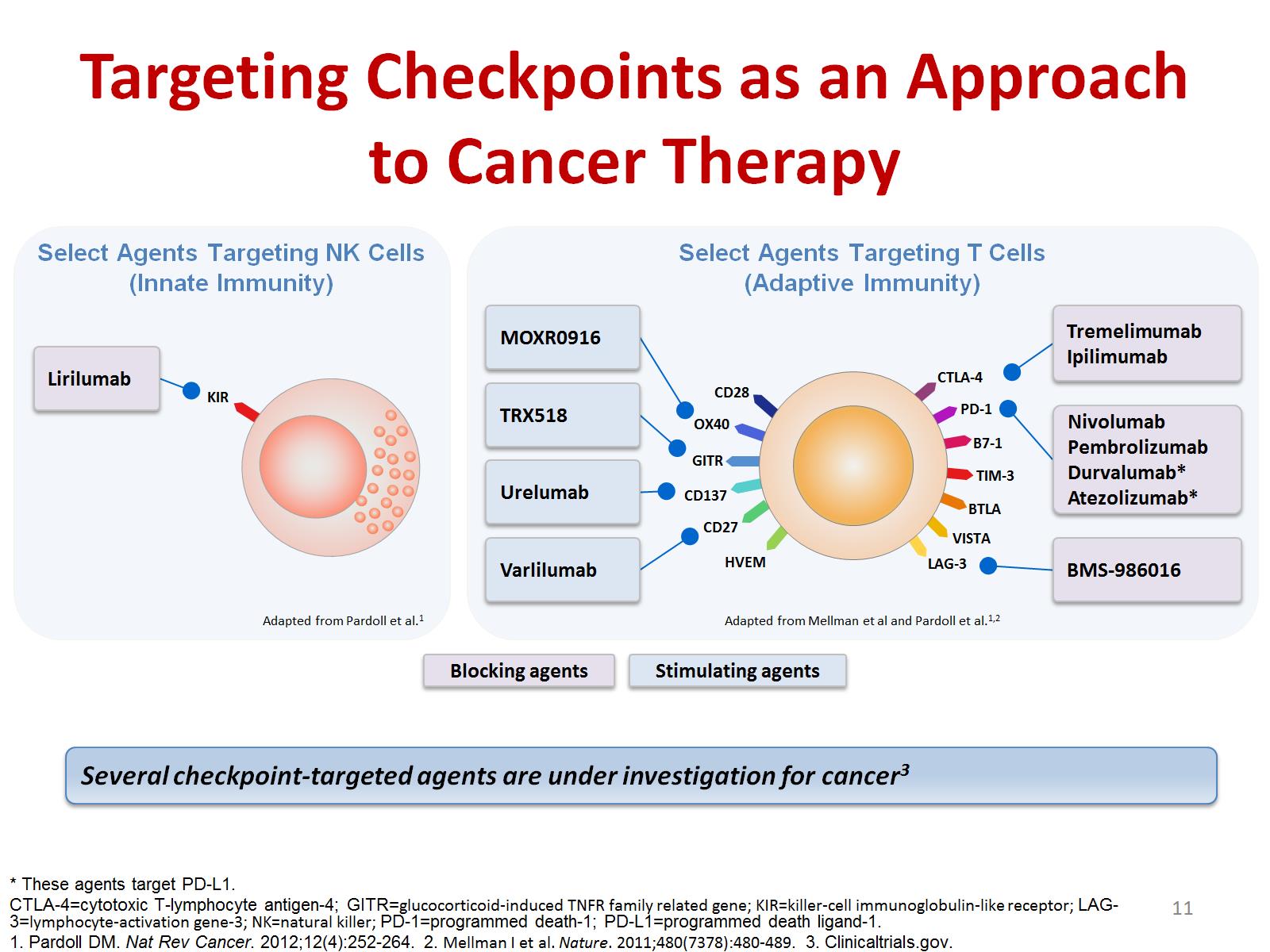 Targeting Checkpoints as an Approach to Cancer Therapy
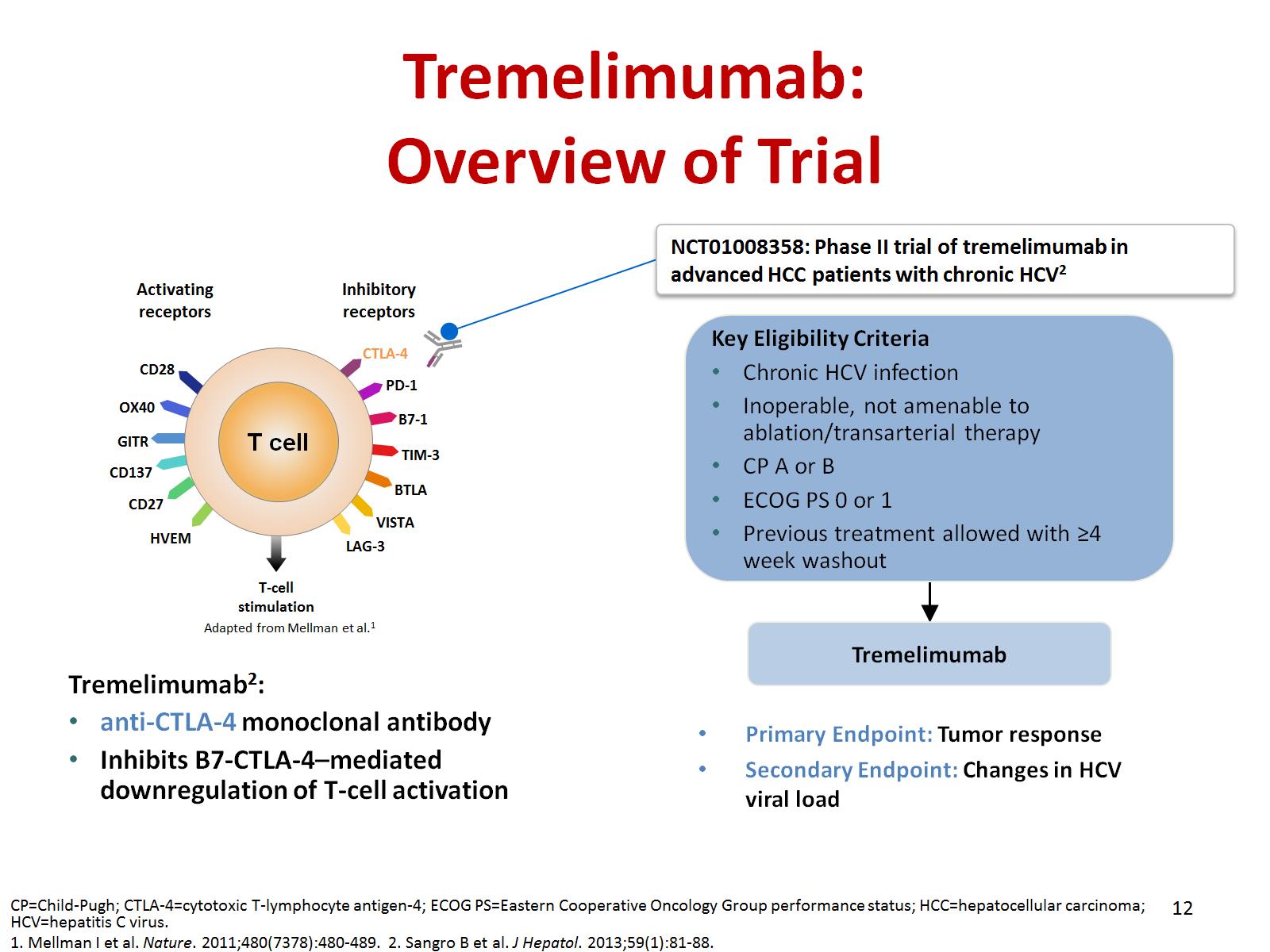 Tremelimumab: Overview of Trial
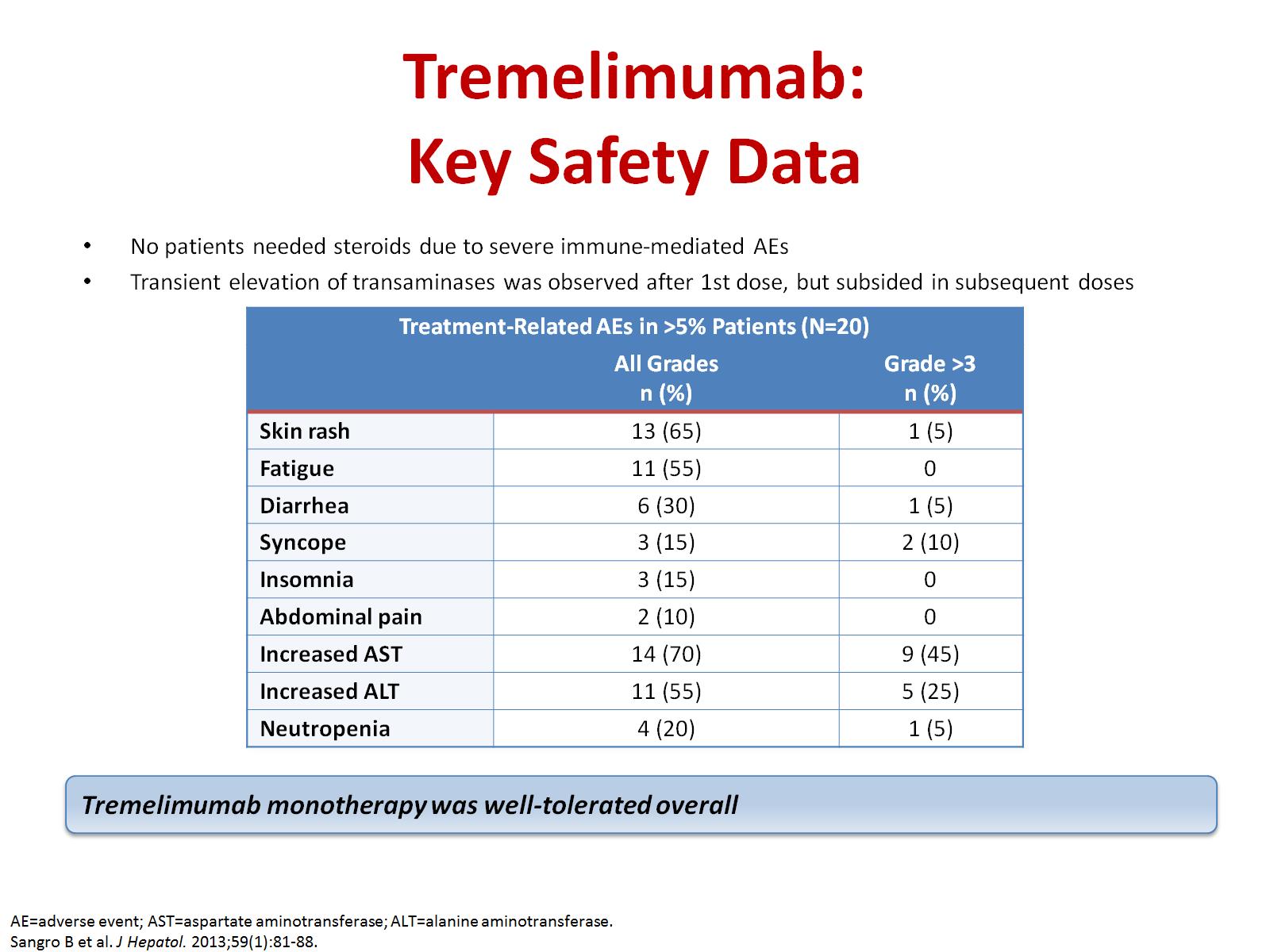 Tremelimumab: Key Safety Data
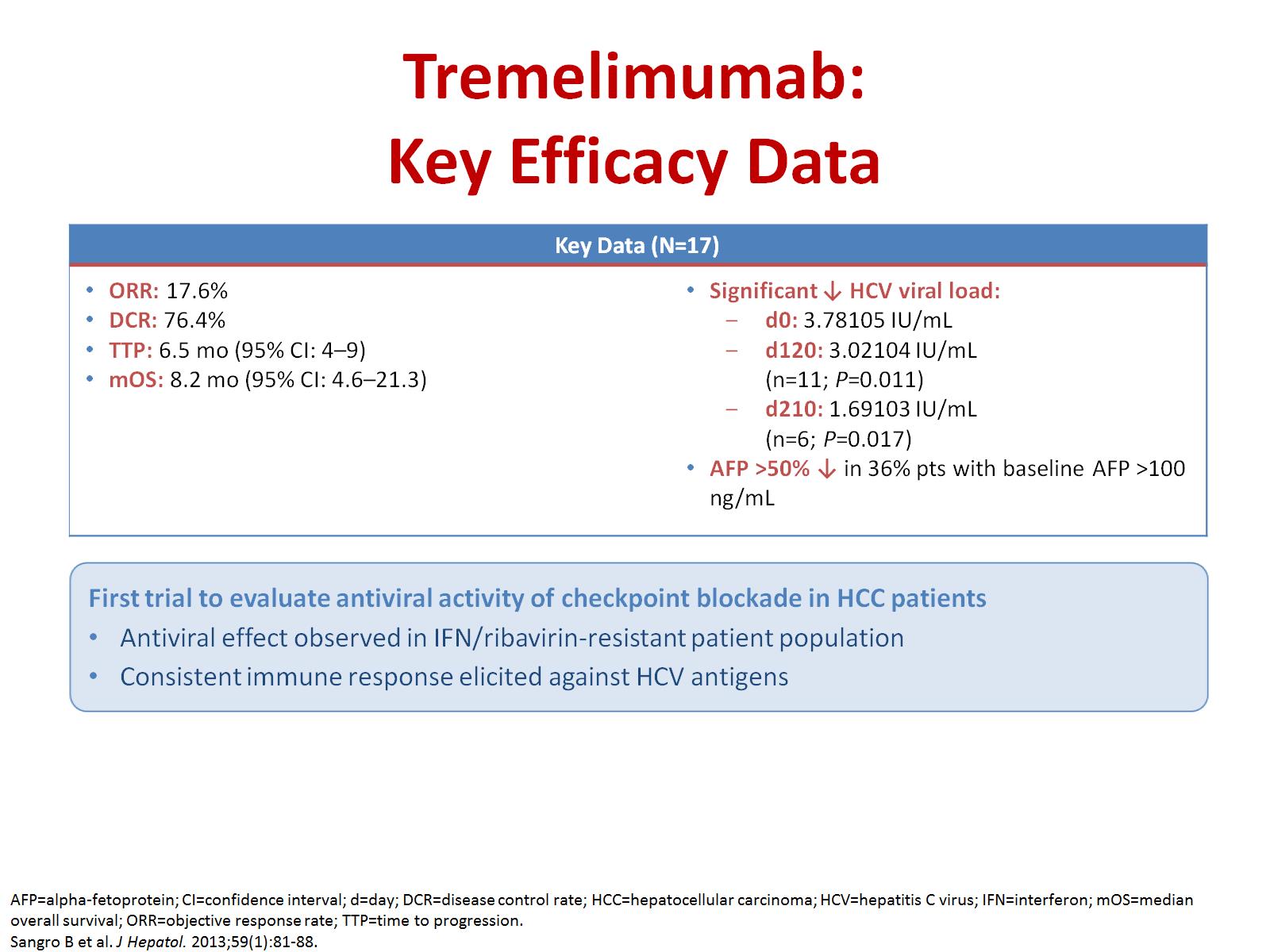 Tremelimumab: Key Efficacy Data
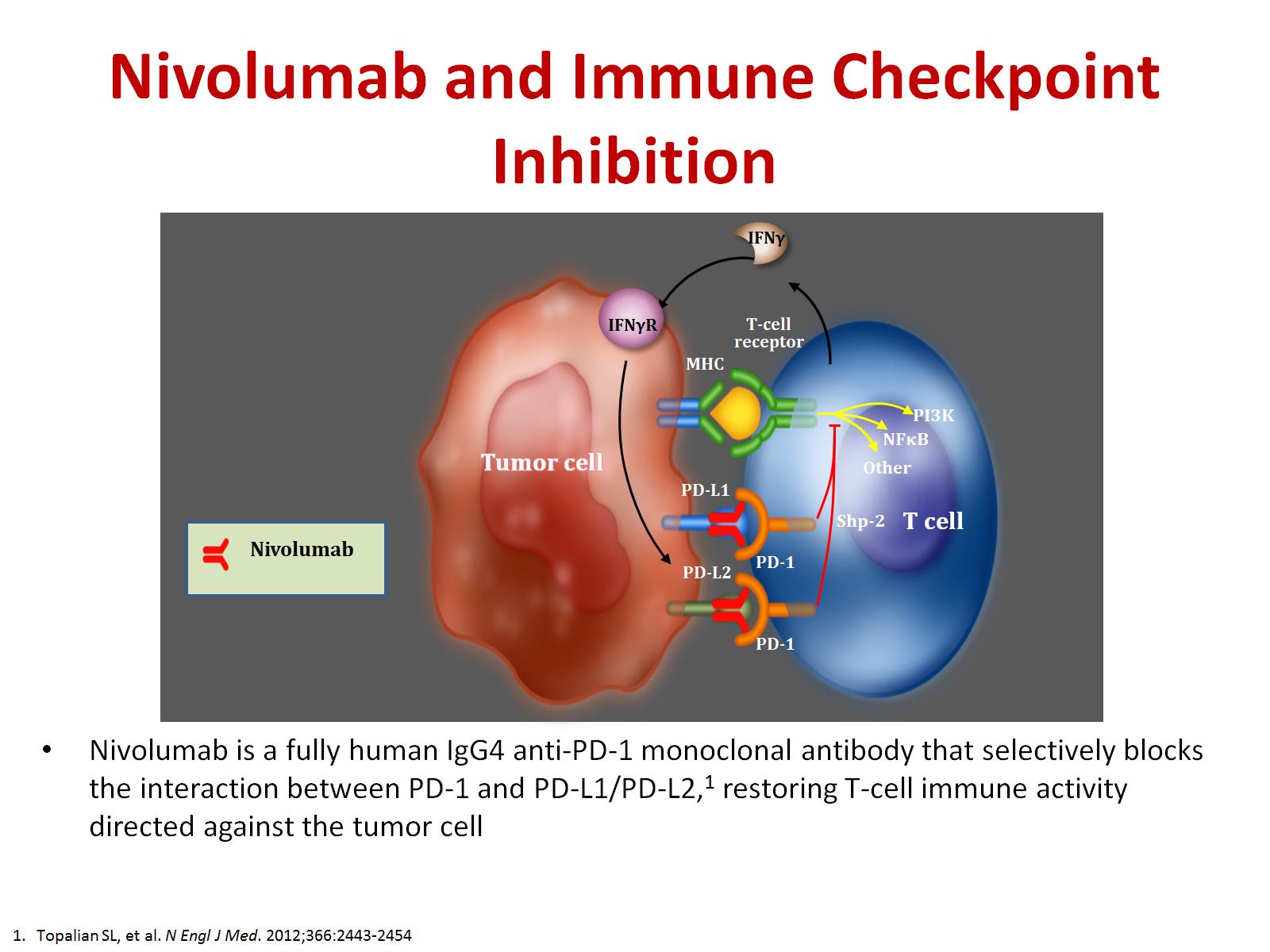 Nivolumab and Immune Checkpoint Inhibition
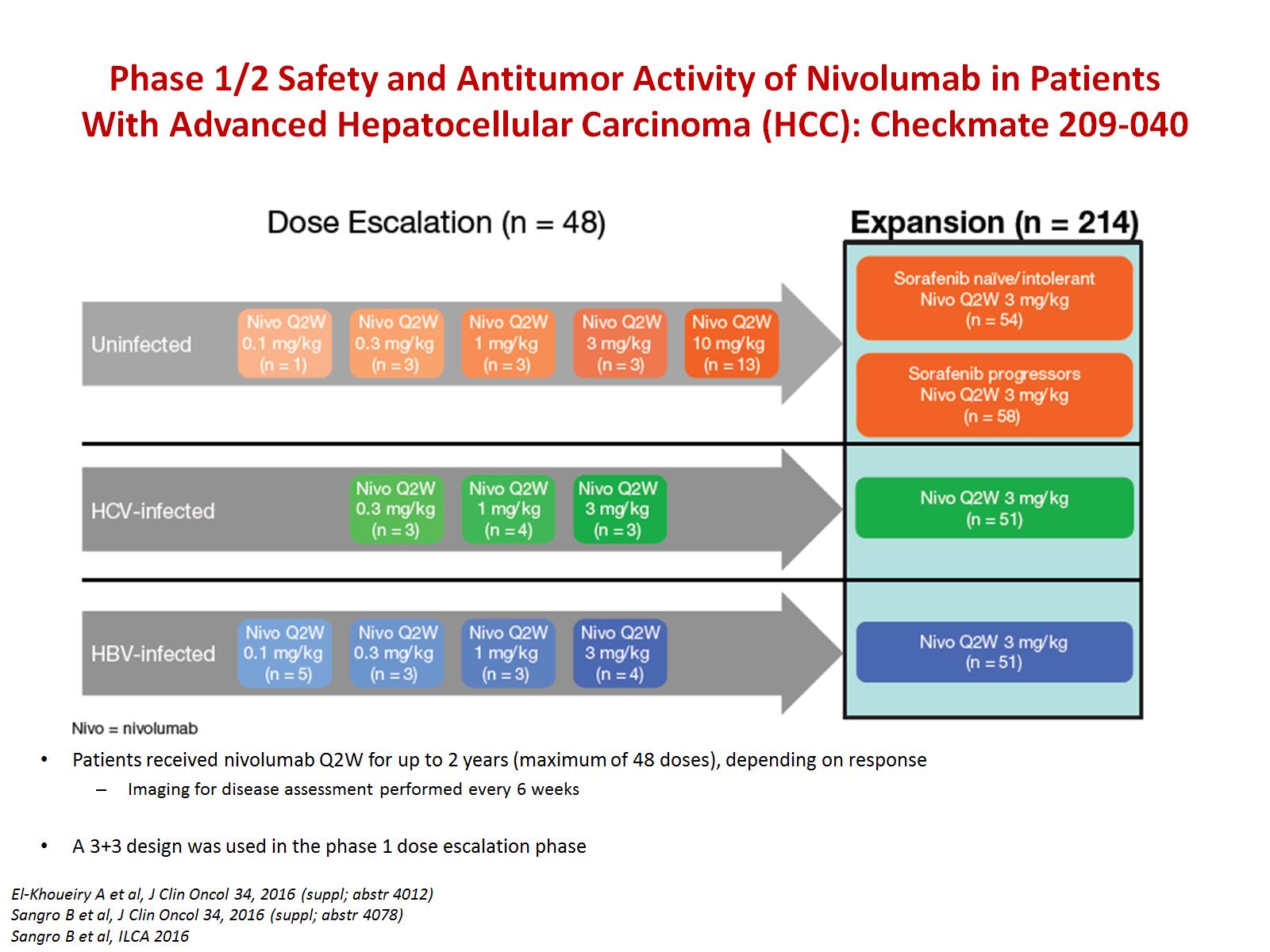 Phase 1/2 Safety and Antitumor Activity of Nivolumab in Patients With Advanced Hepatocellular Carcinoma (HCC): Checkmate 209-040
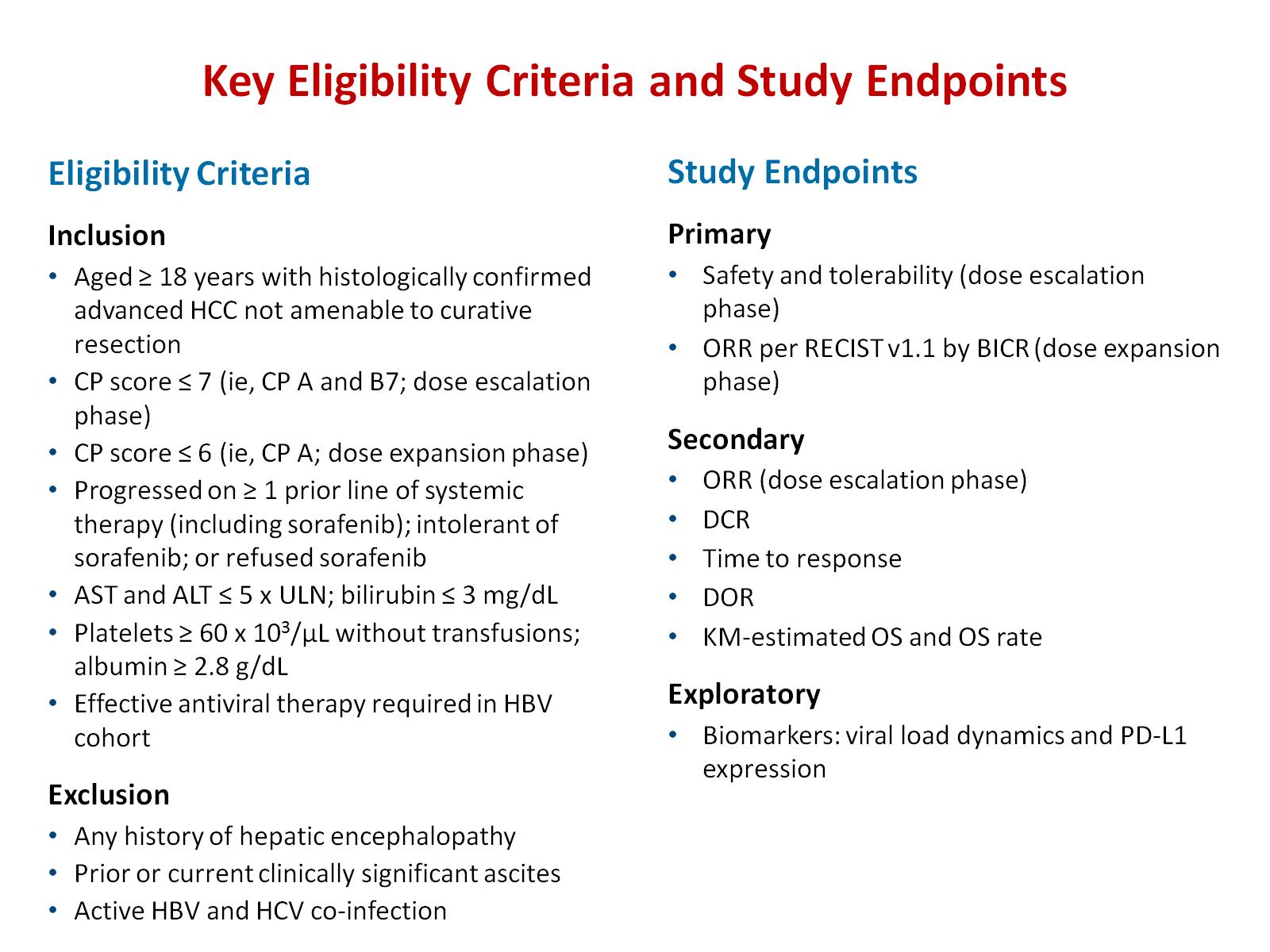 Key Eligibility Criteria and Study Endpoints
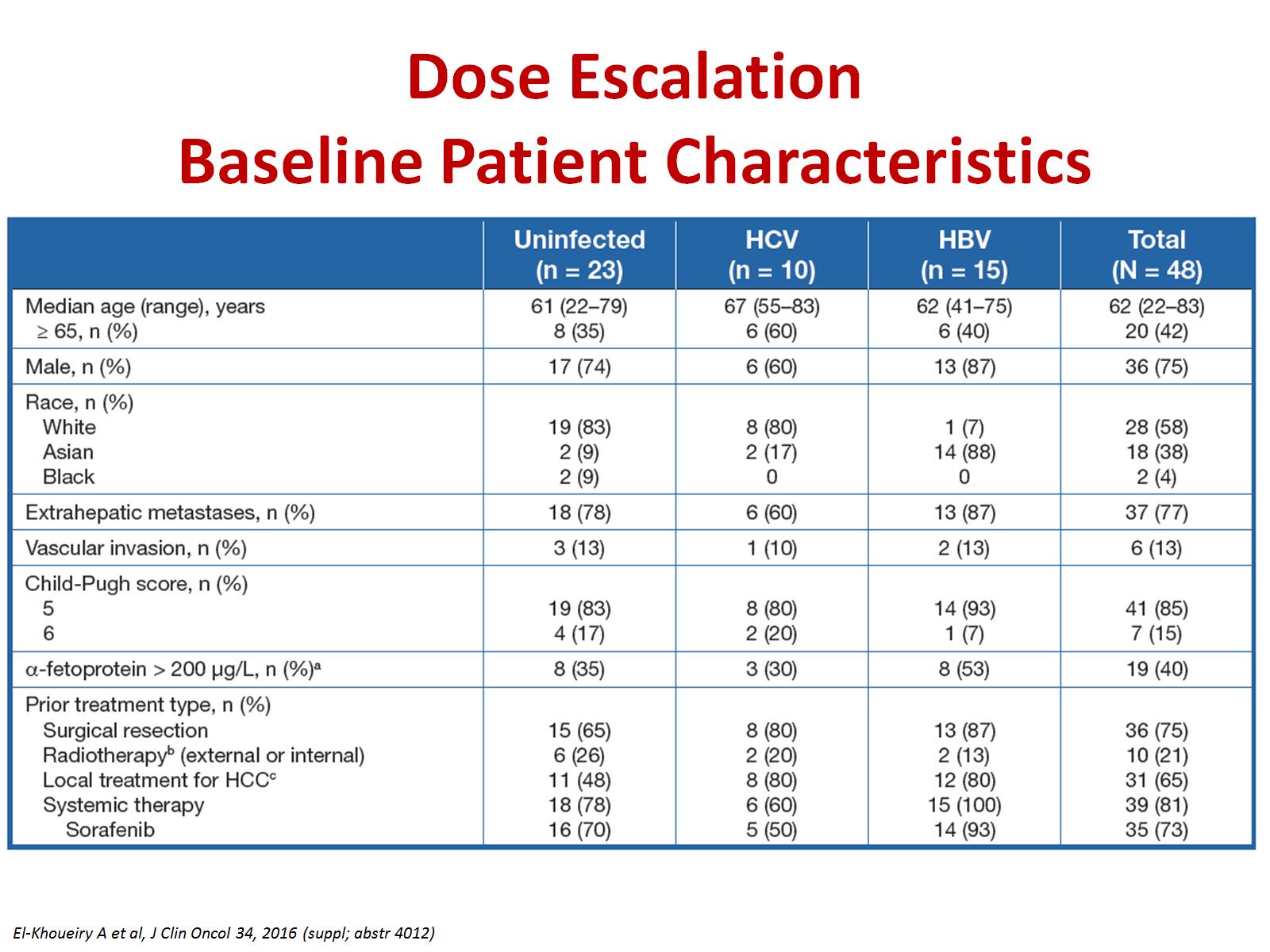 Dose EscalationBaseline Patient Characteristics
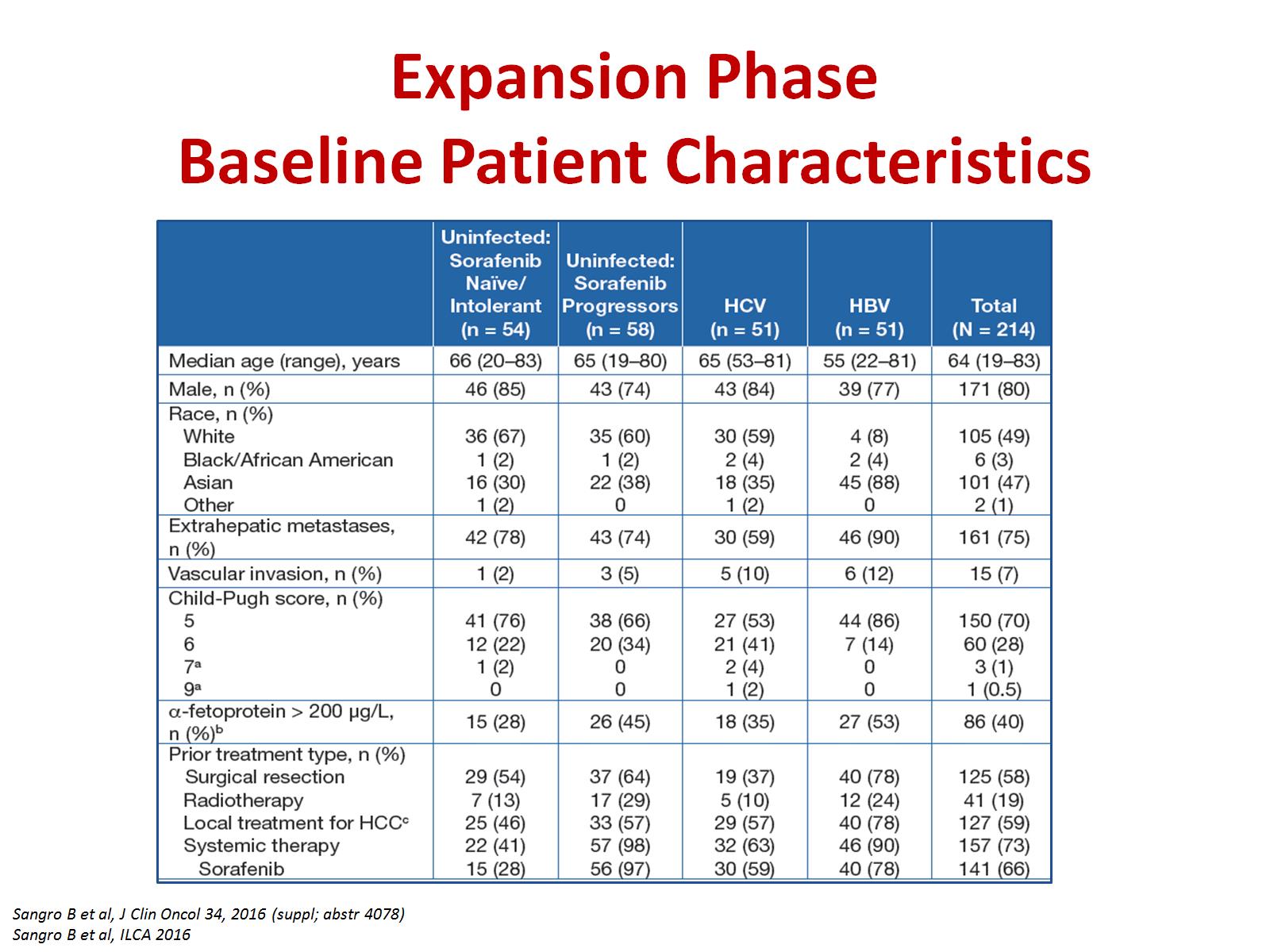 Expansion PhaseBaseline Patient Characteristics
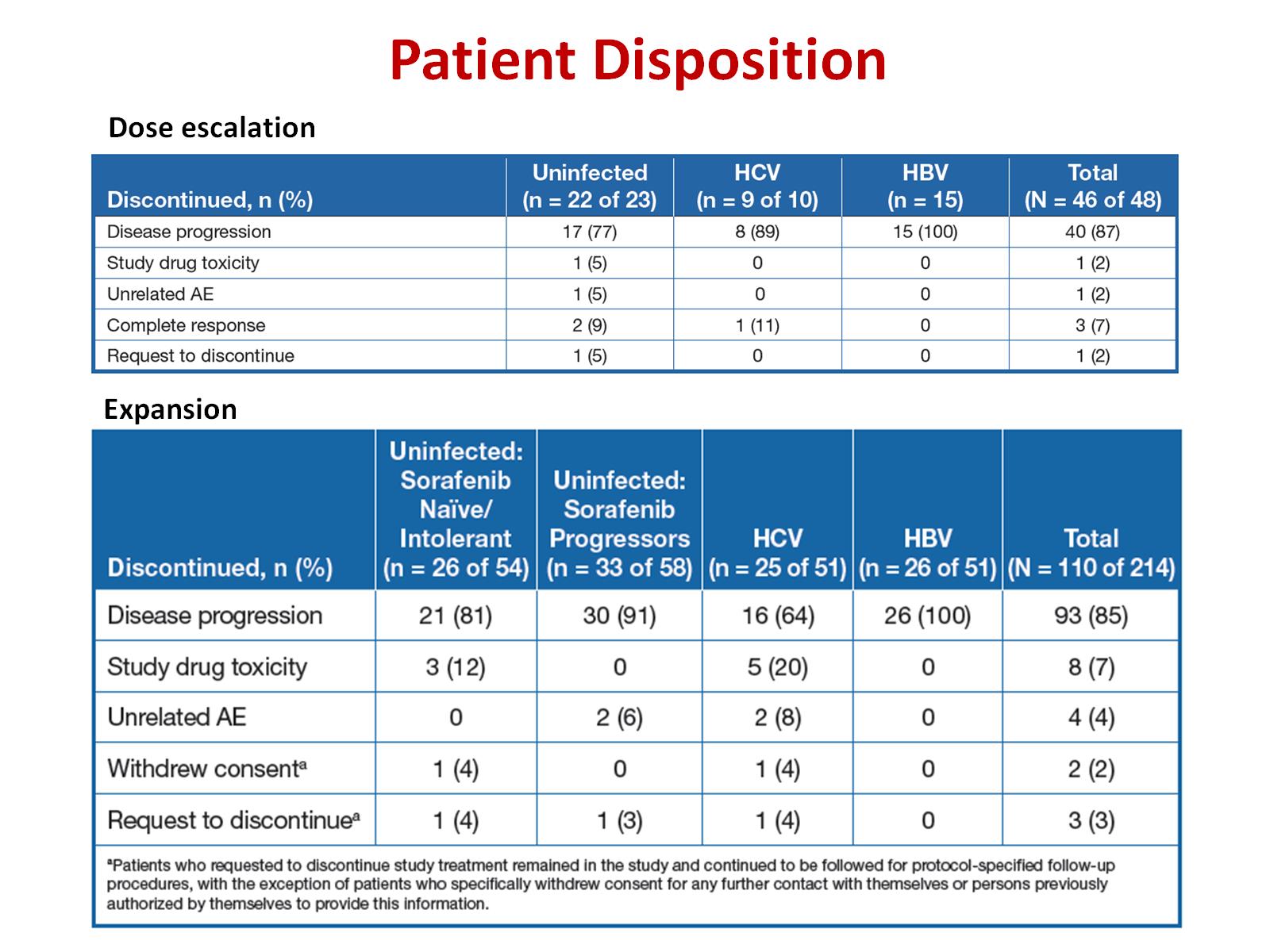 Patient Disposition
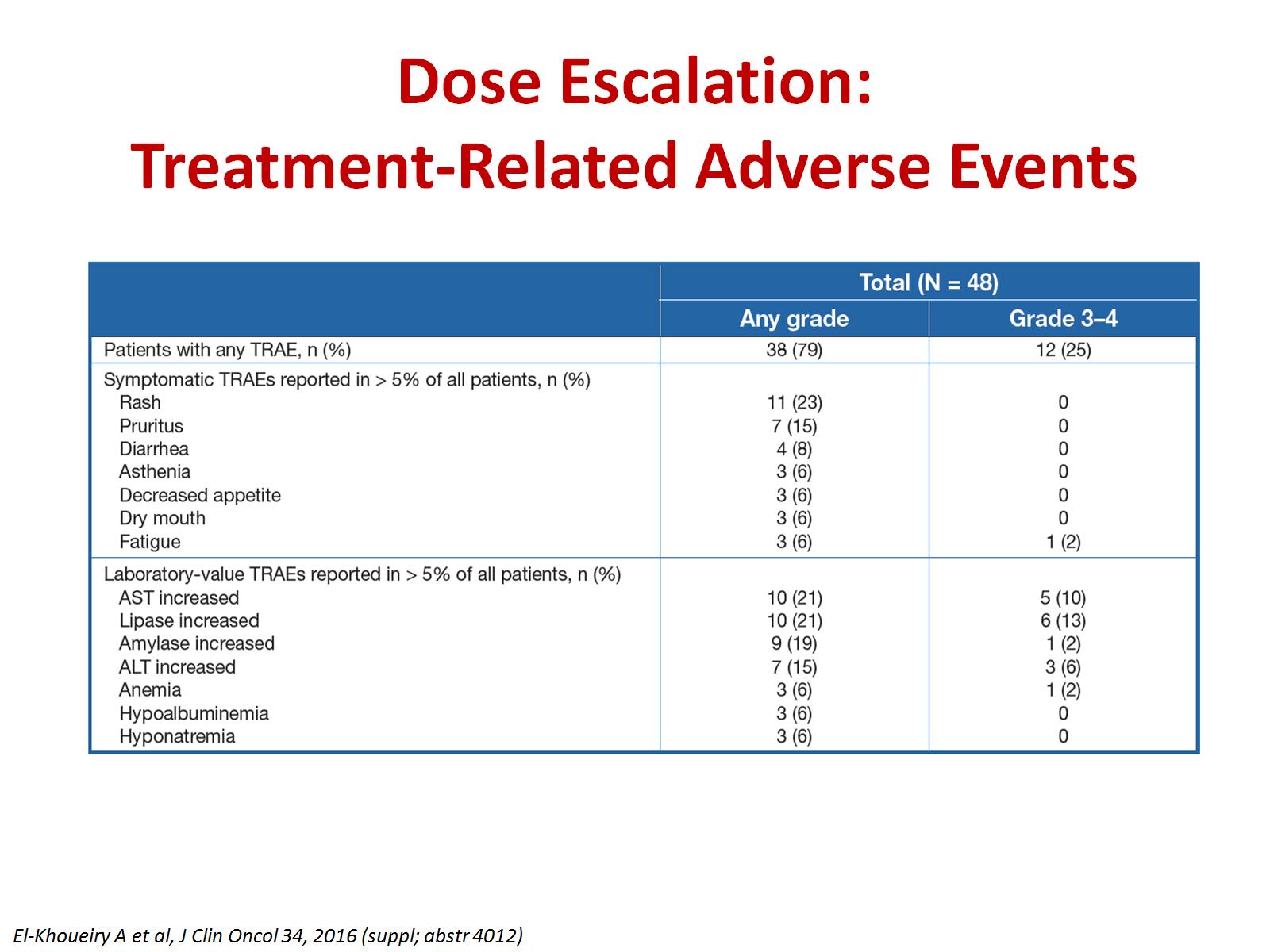 Dose Escalation: Treatment-Related Adverse Events
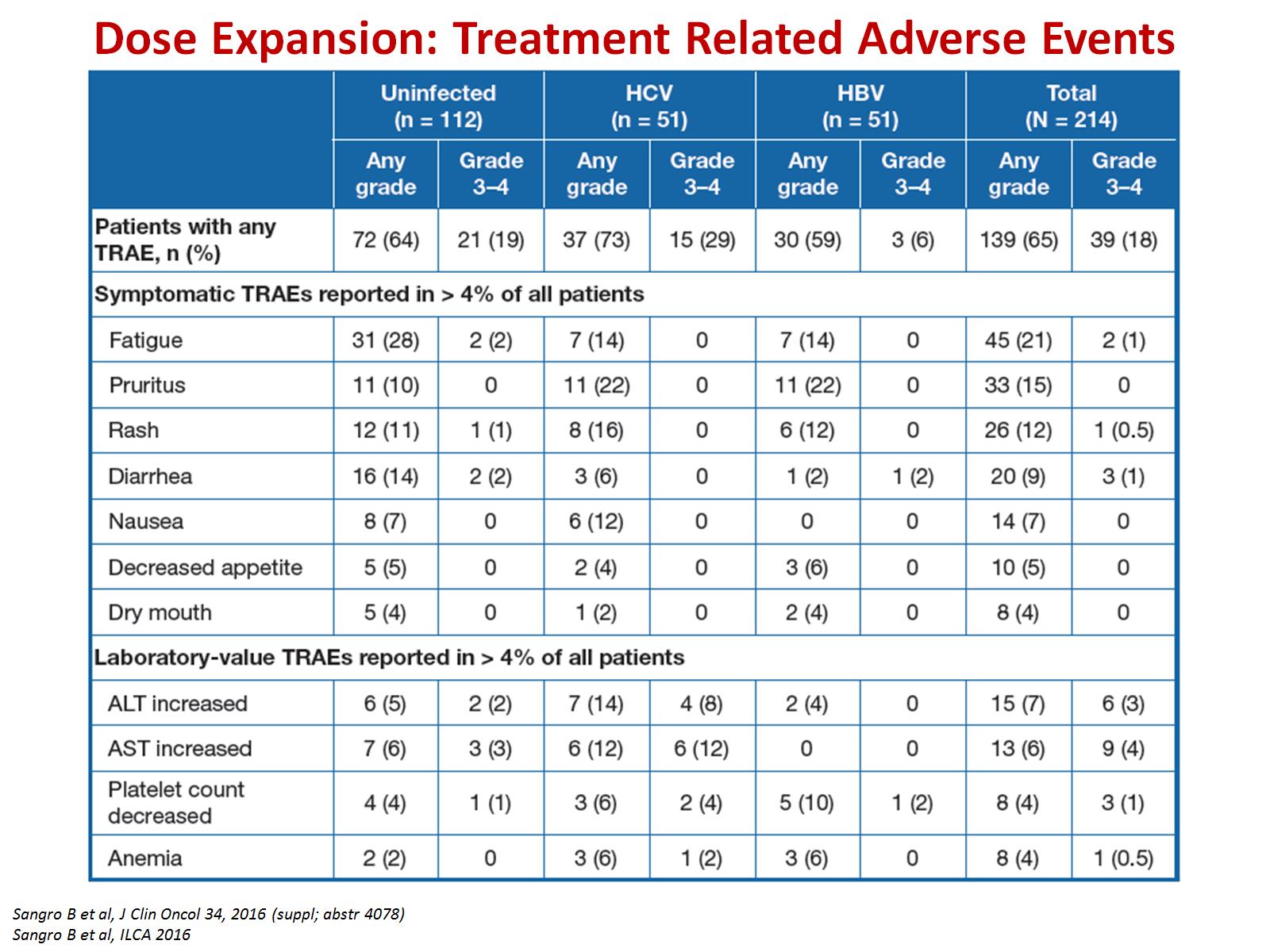 Dose Expansion: Treatment Related Adverse Events
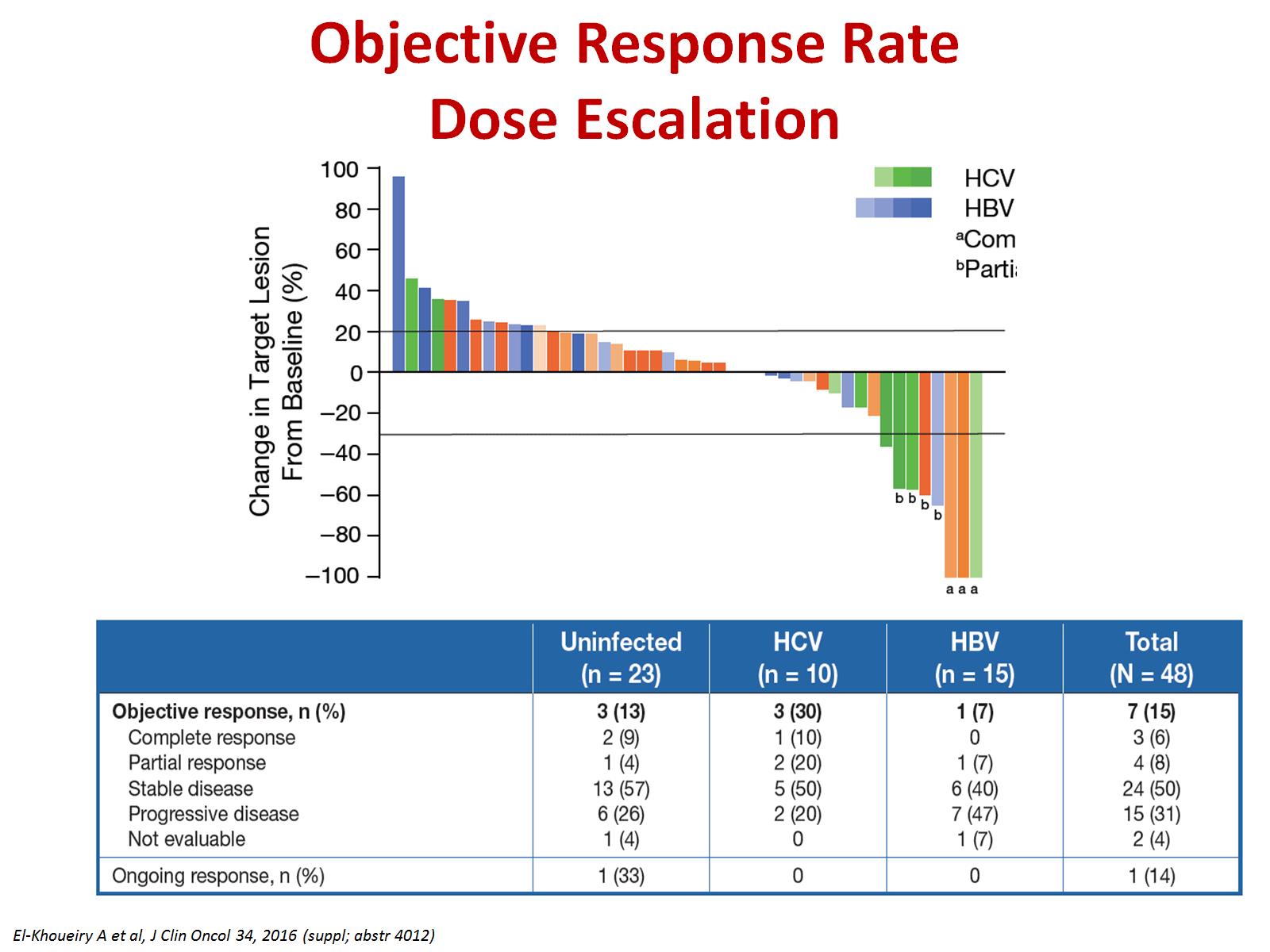 Objective Response RateDose Escalation
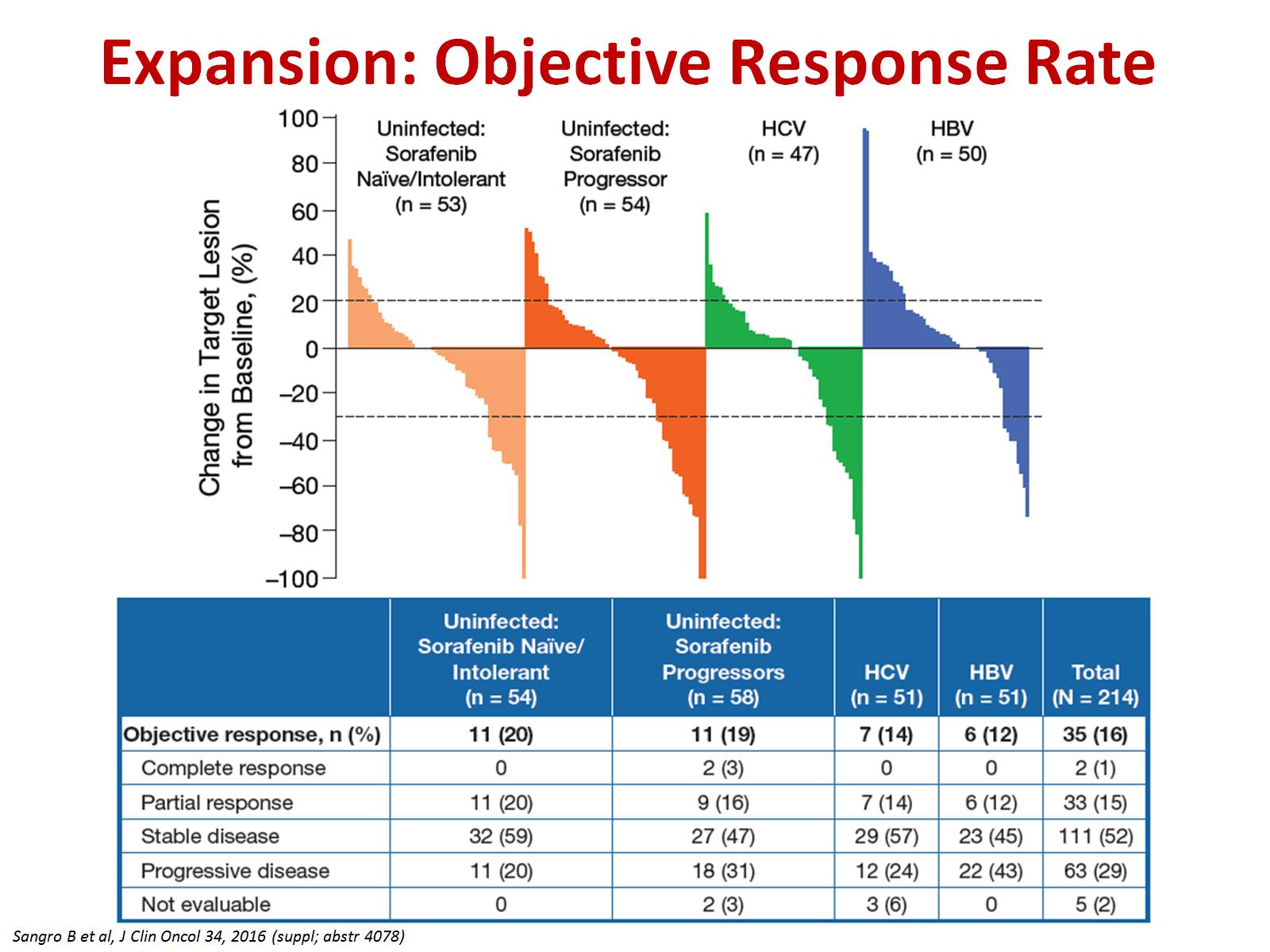 Expansion: Objective Response Rate
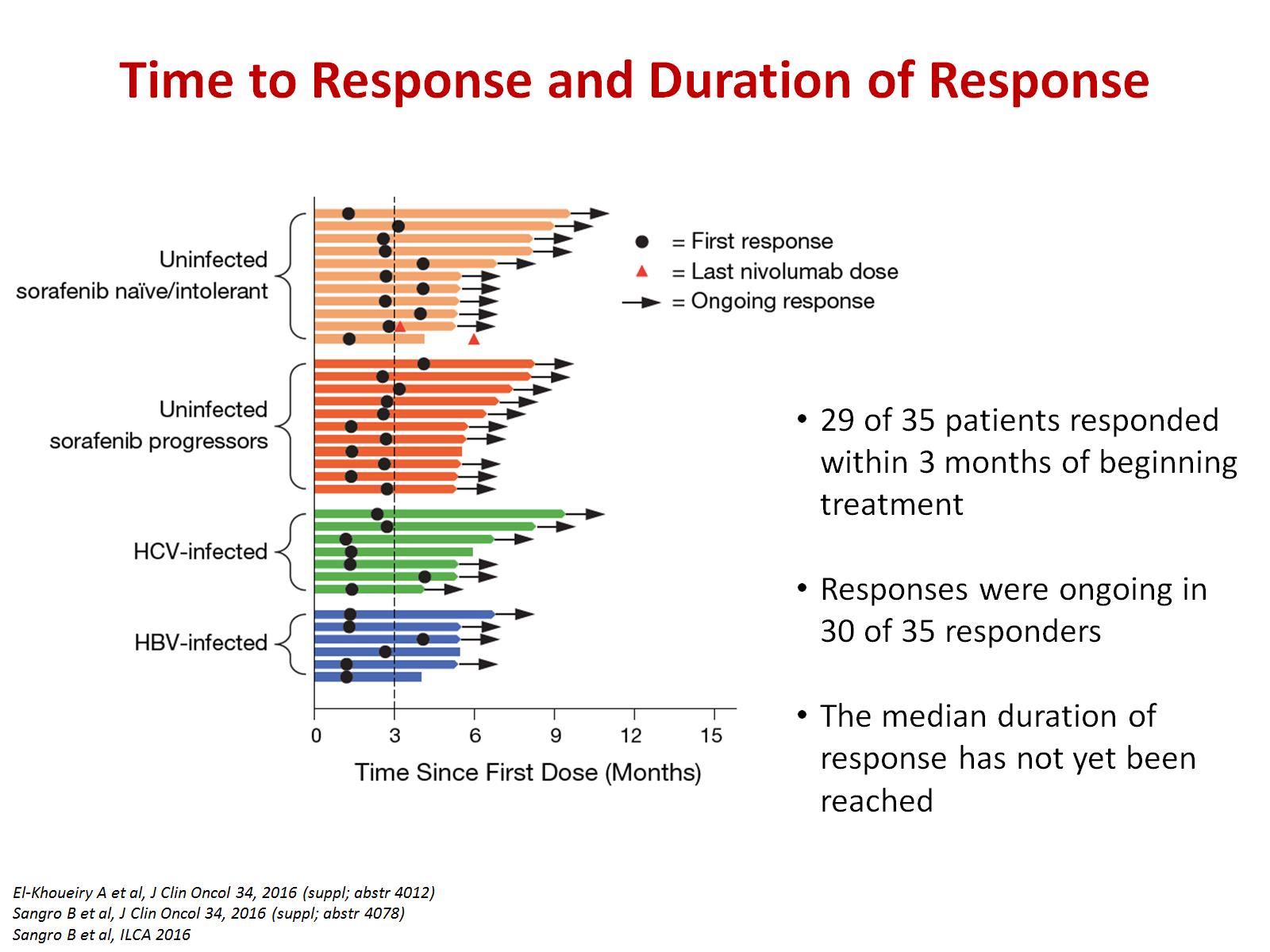 Time to Response and Duration of Response
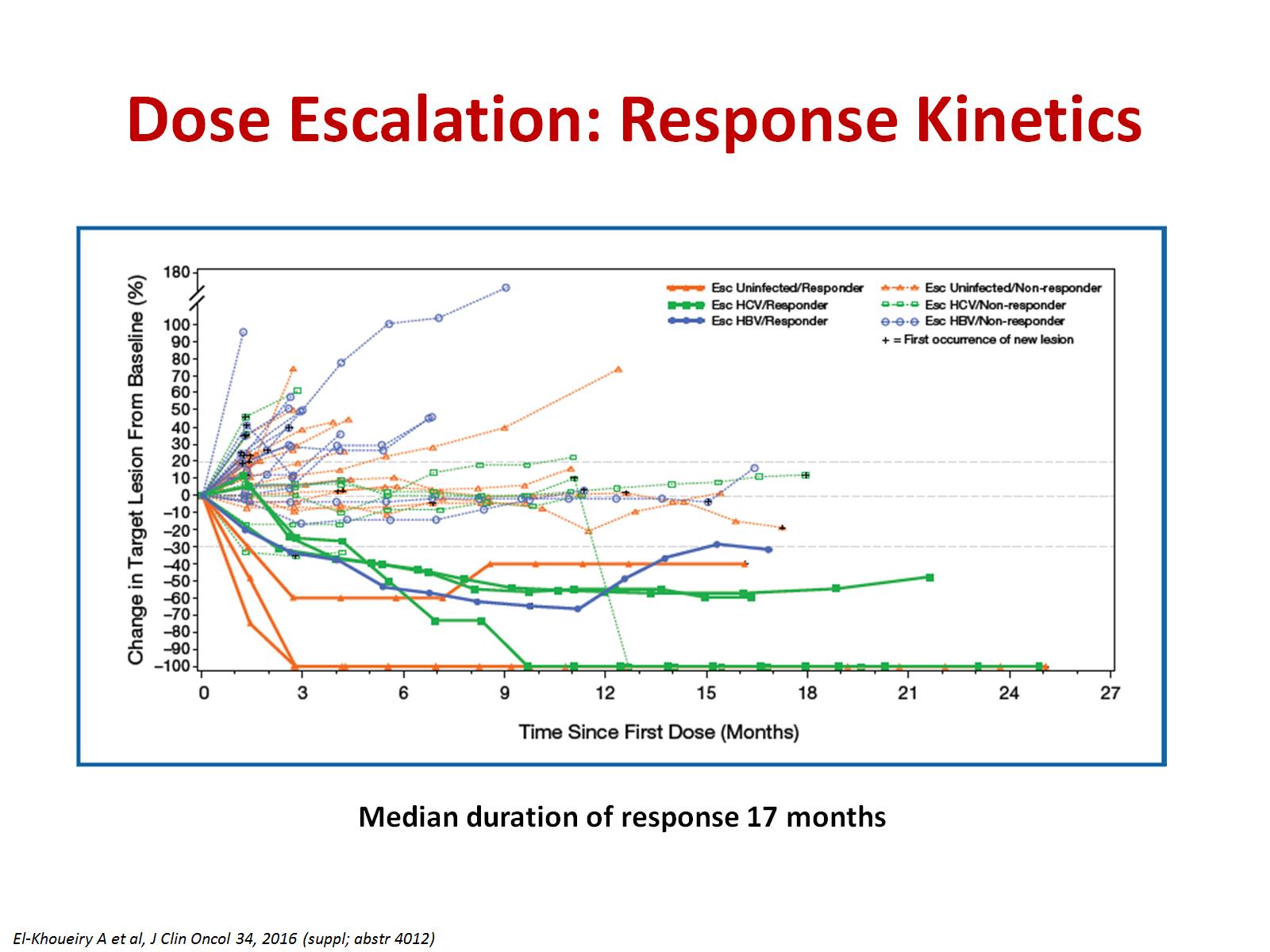 Dose Escalation: Response Kinetics
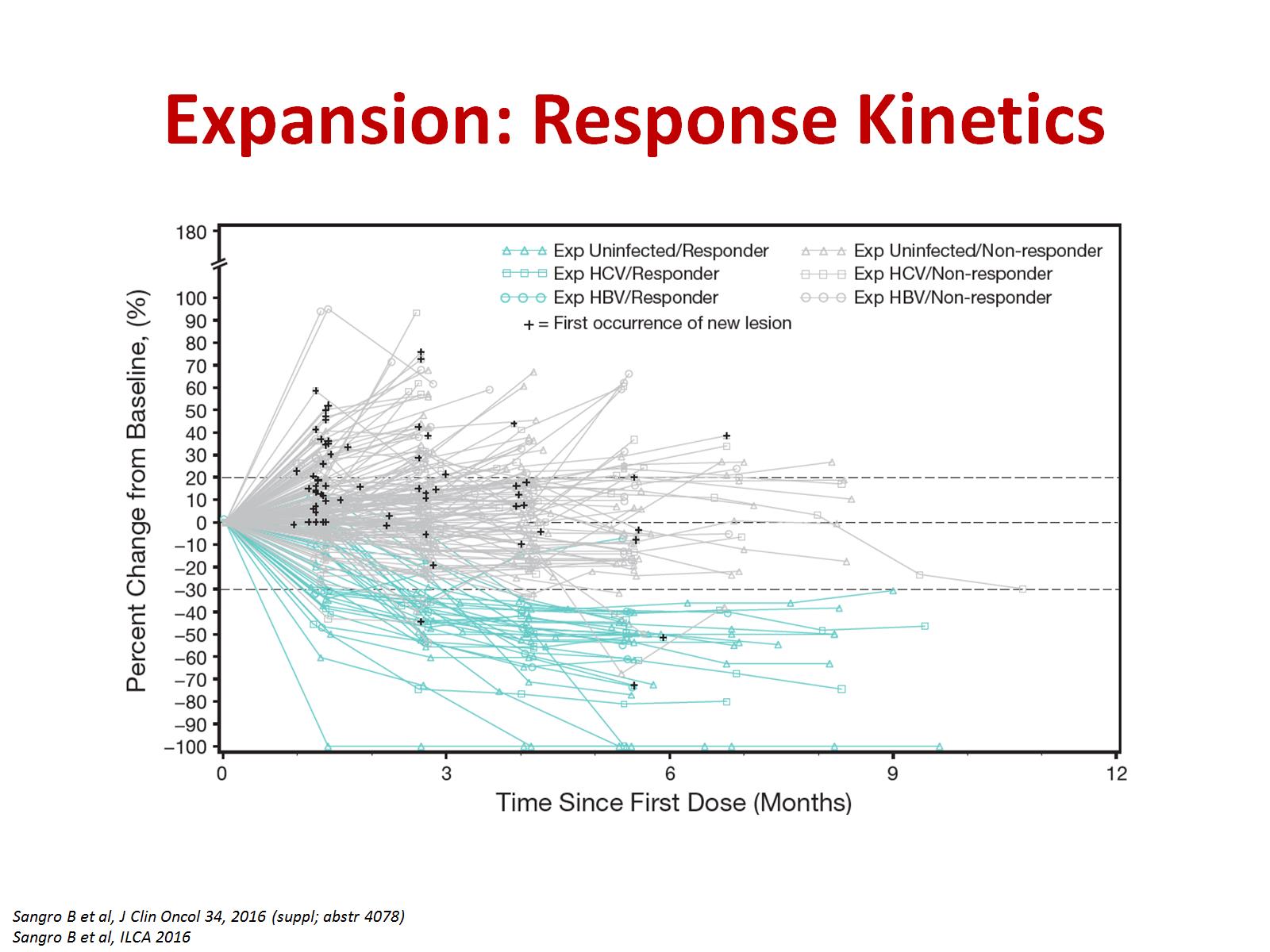 Expansion: Response Kinetics
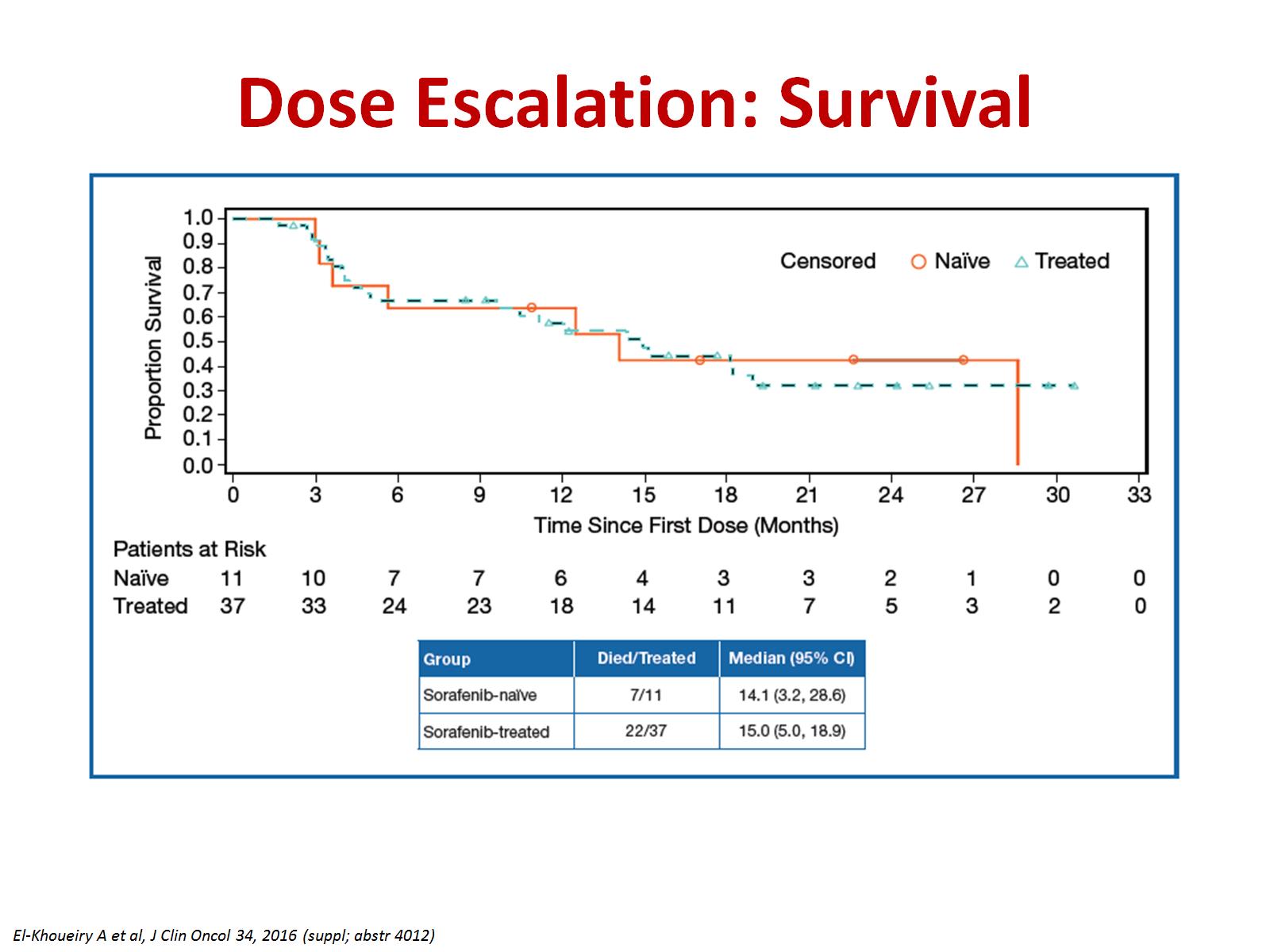 Dose Escalation: Survival
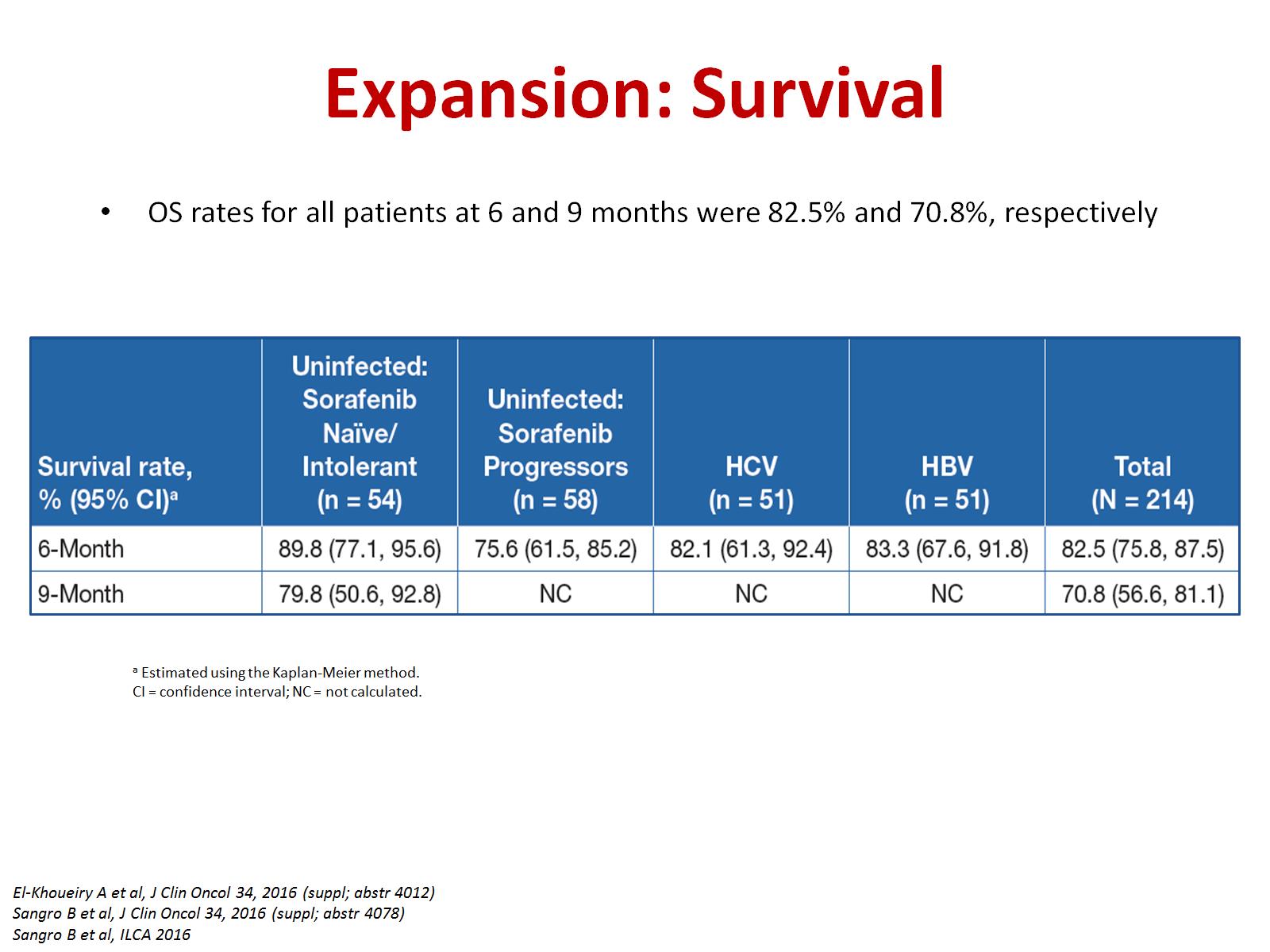 Expansion: Survival
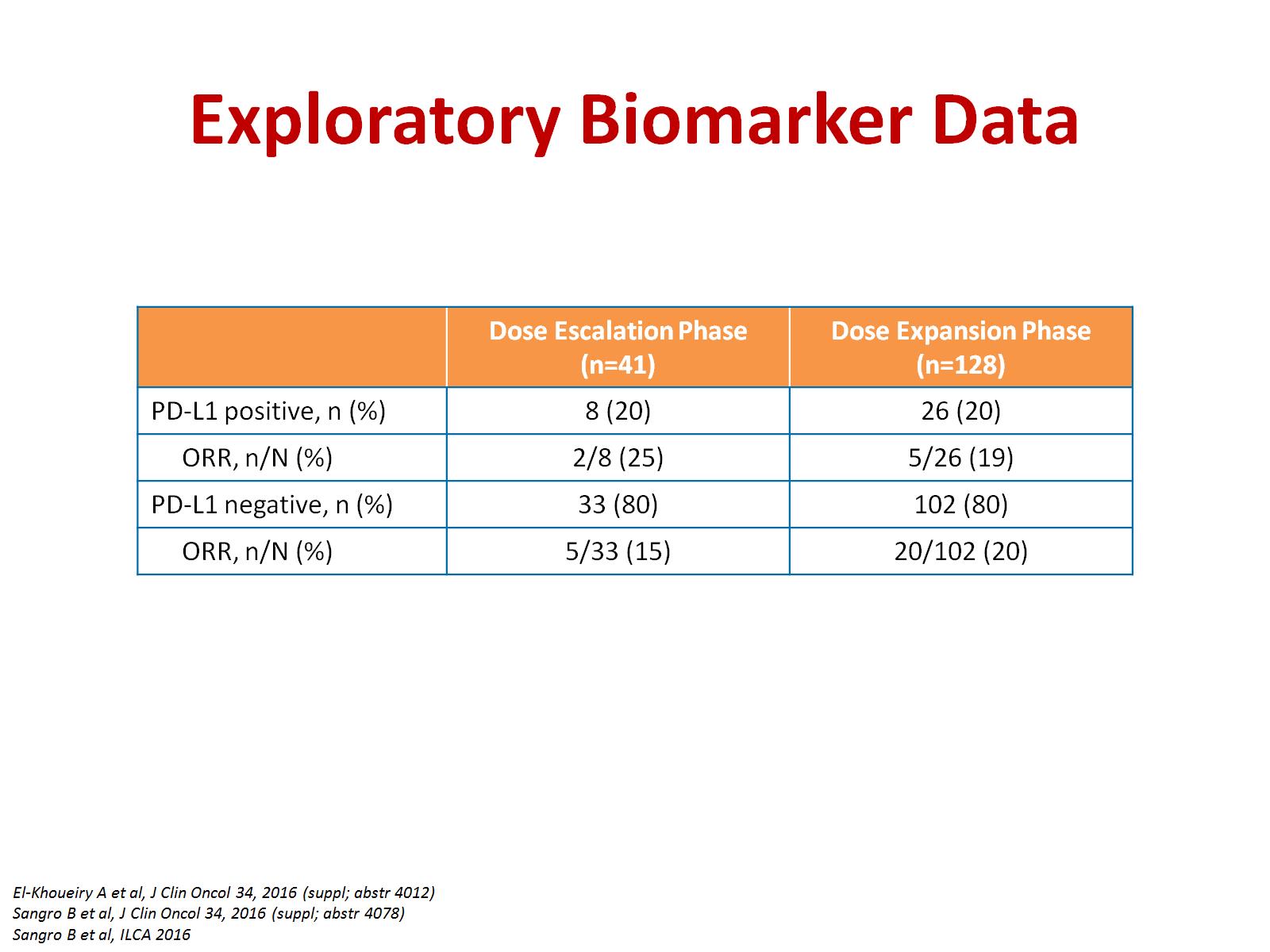 Exploratory Biomarker Data
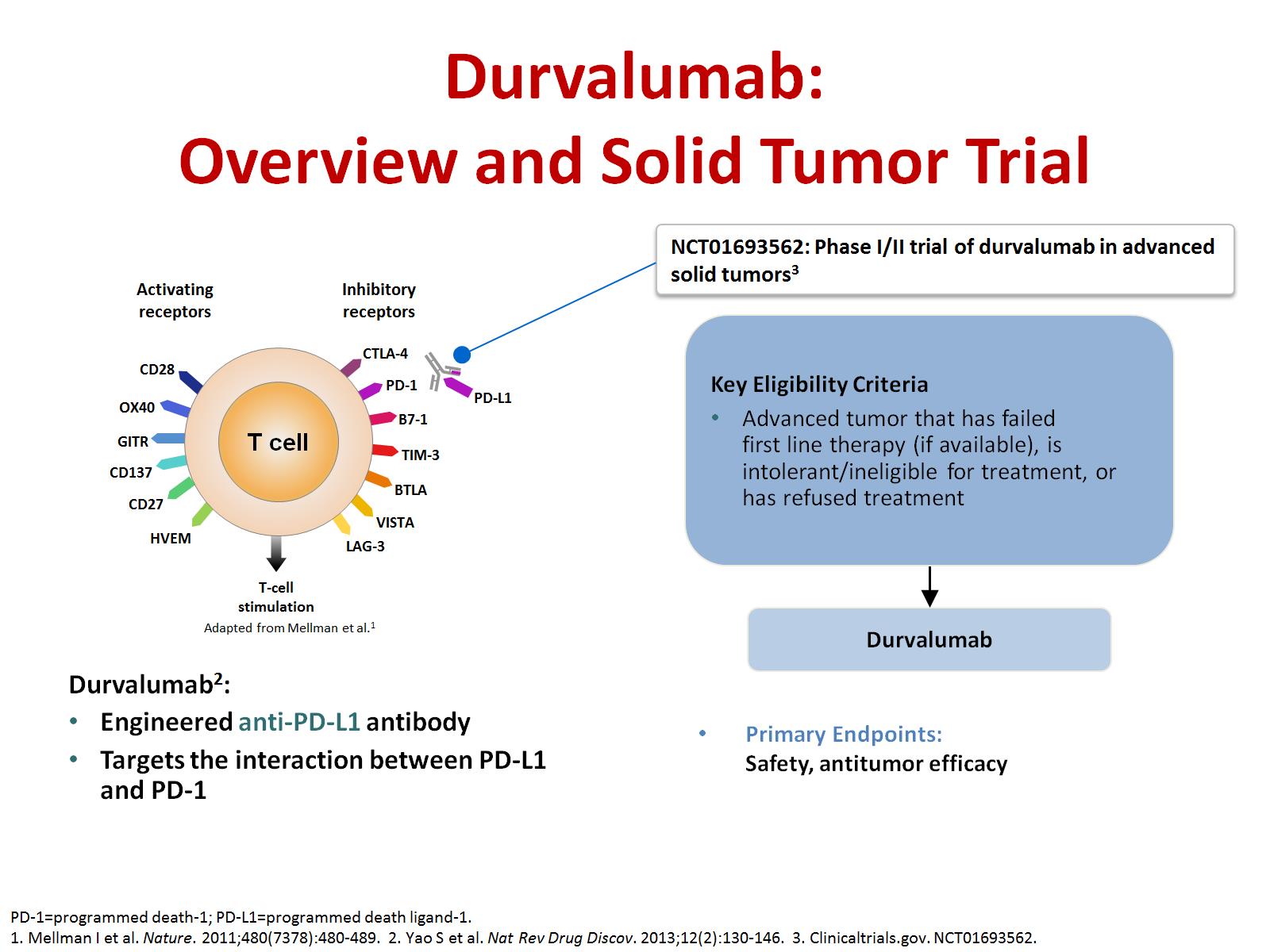 Durvalumab: Overview and Solid Tumor Trial
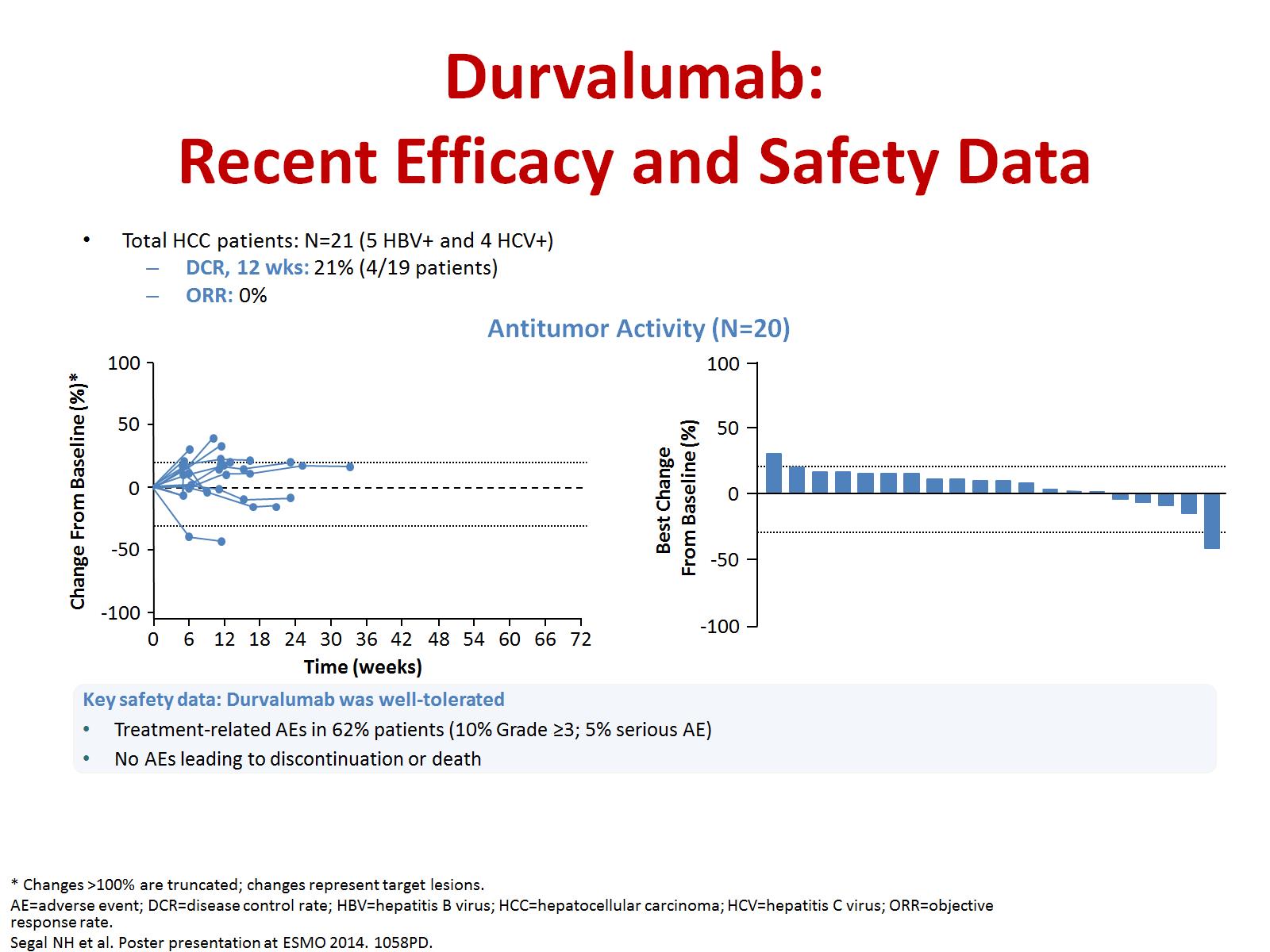 Durvalumab: Recent Efficacy and Safety Data
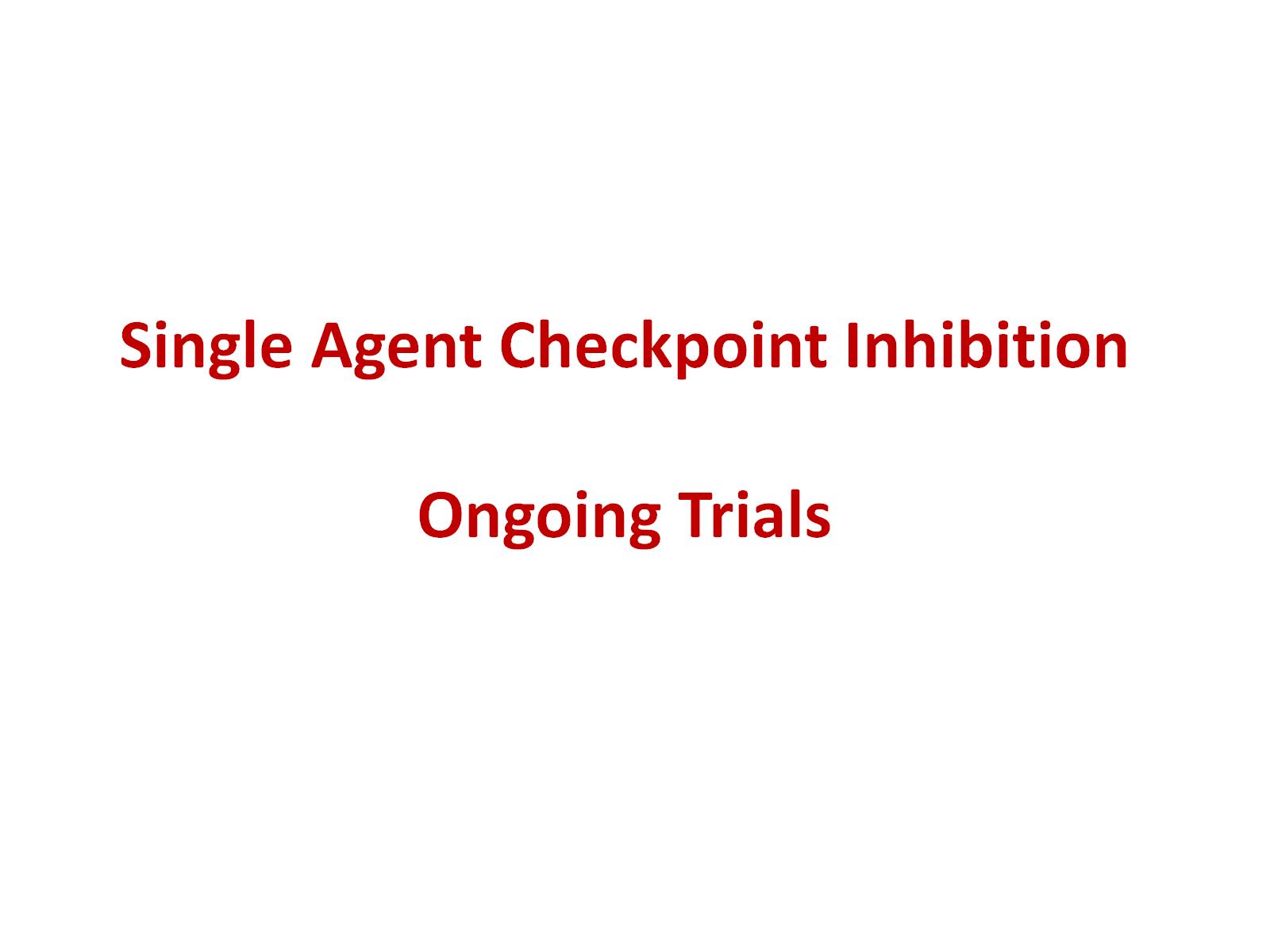 Single Agent Checkpoint InhibitionOngoing Trials
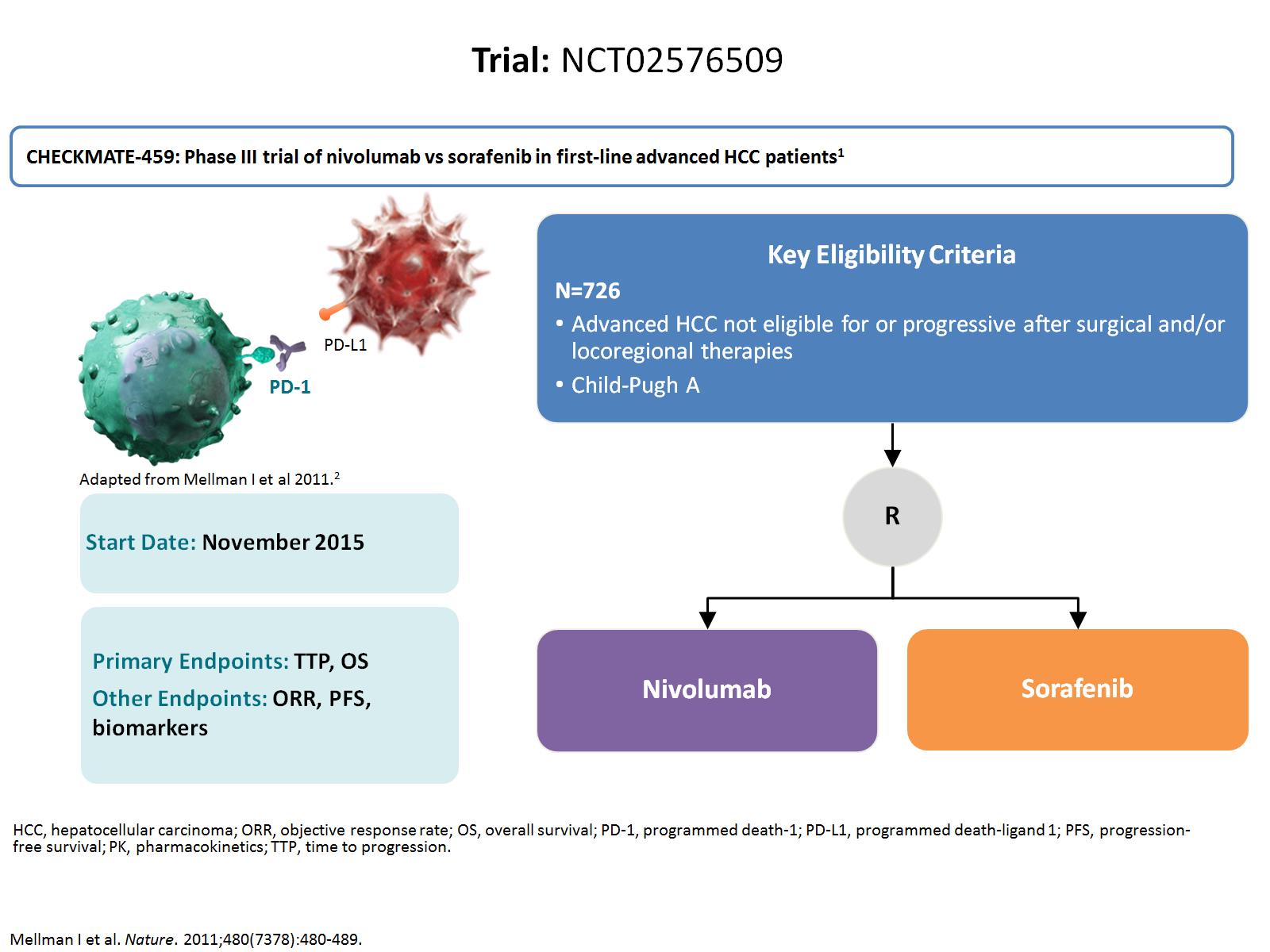 Trial: NCT02576509
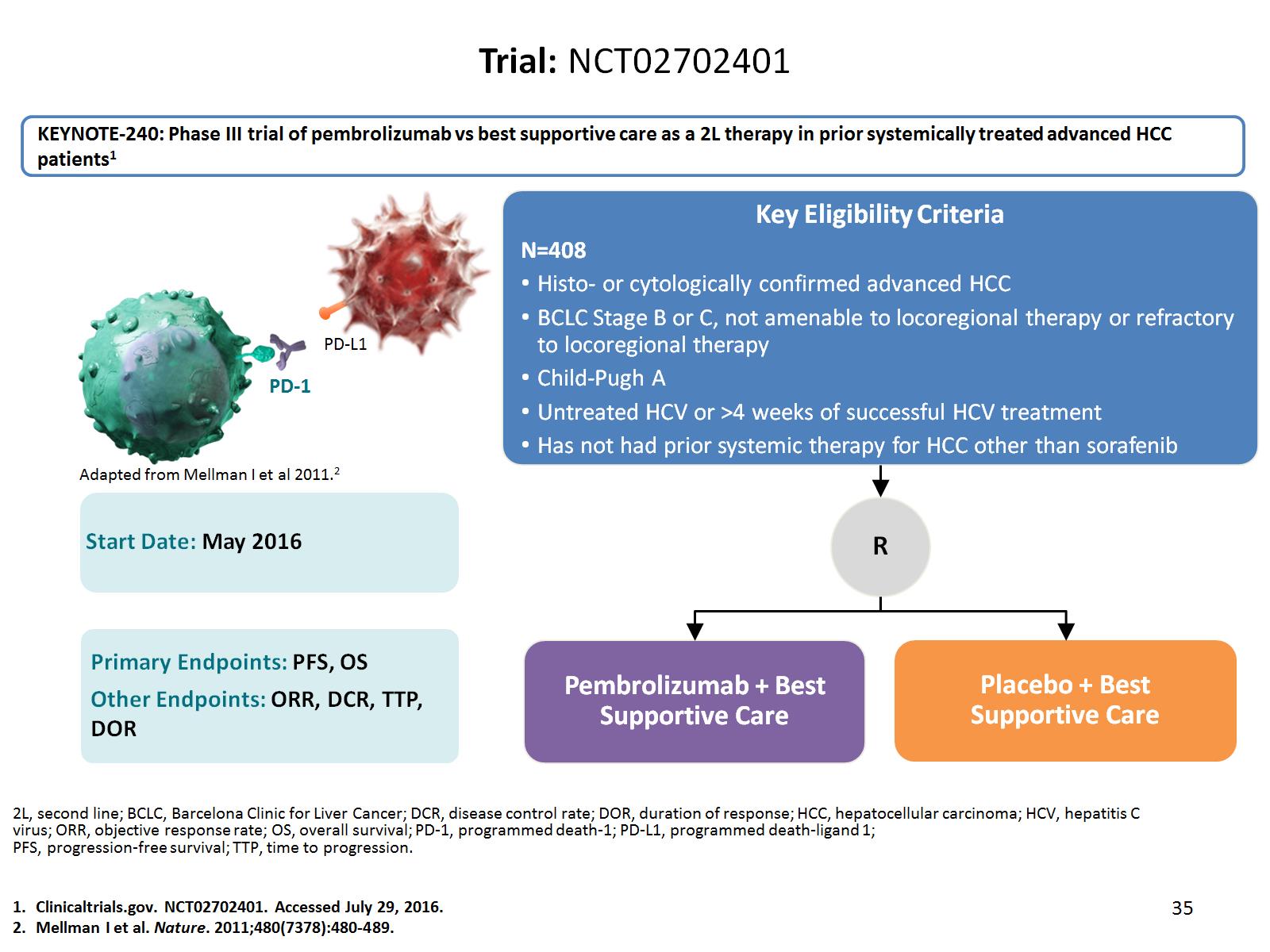 Trial: NCT02702401
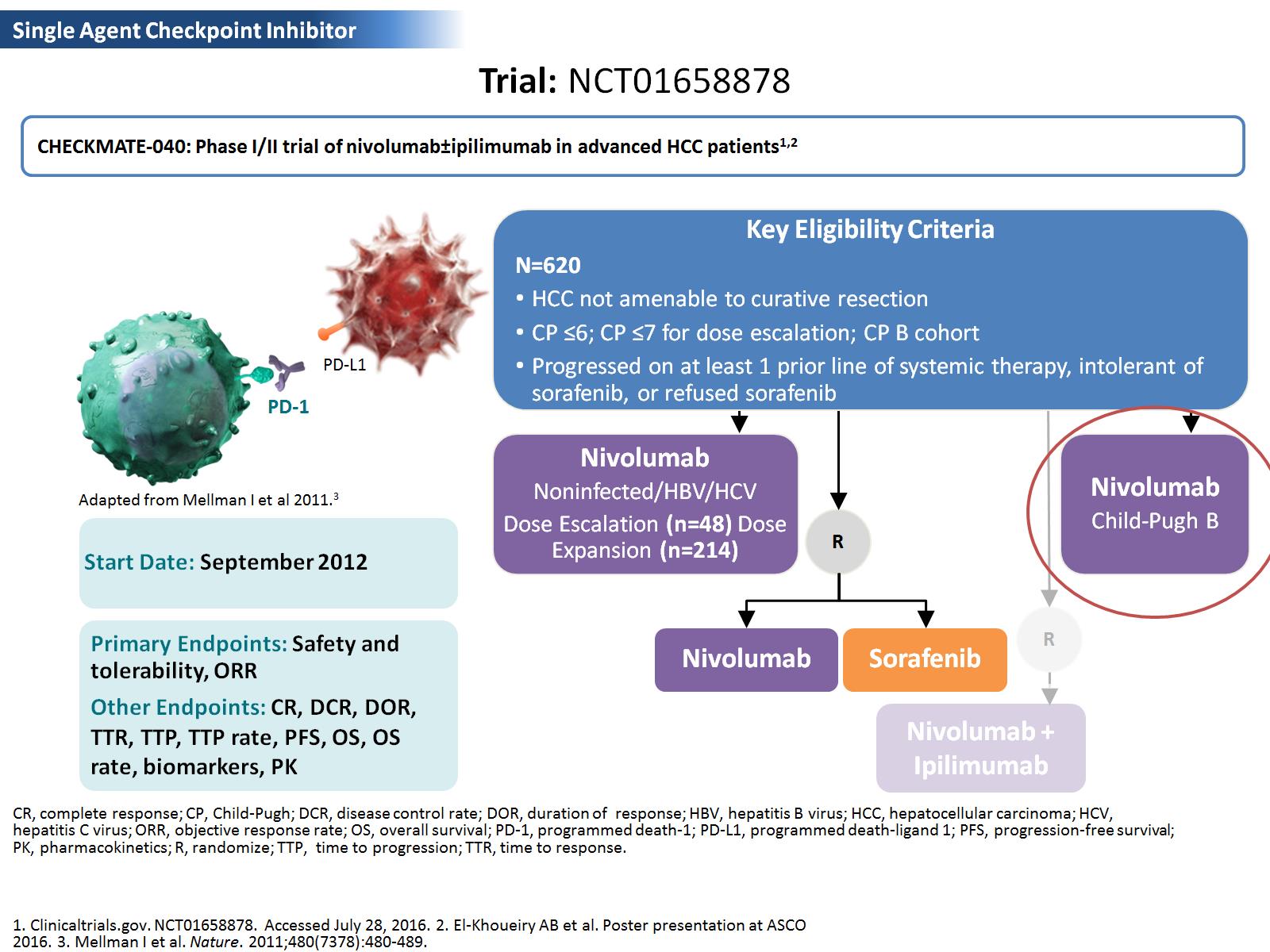 Trial: NCT01658878
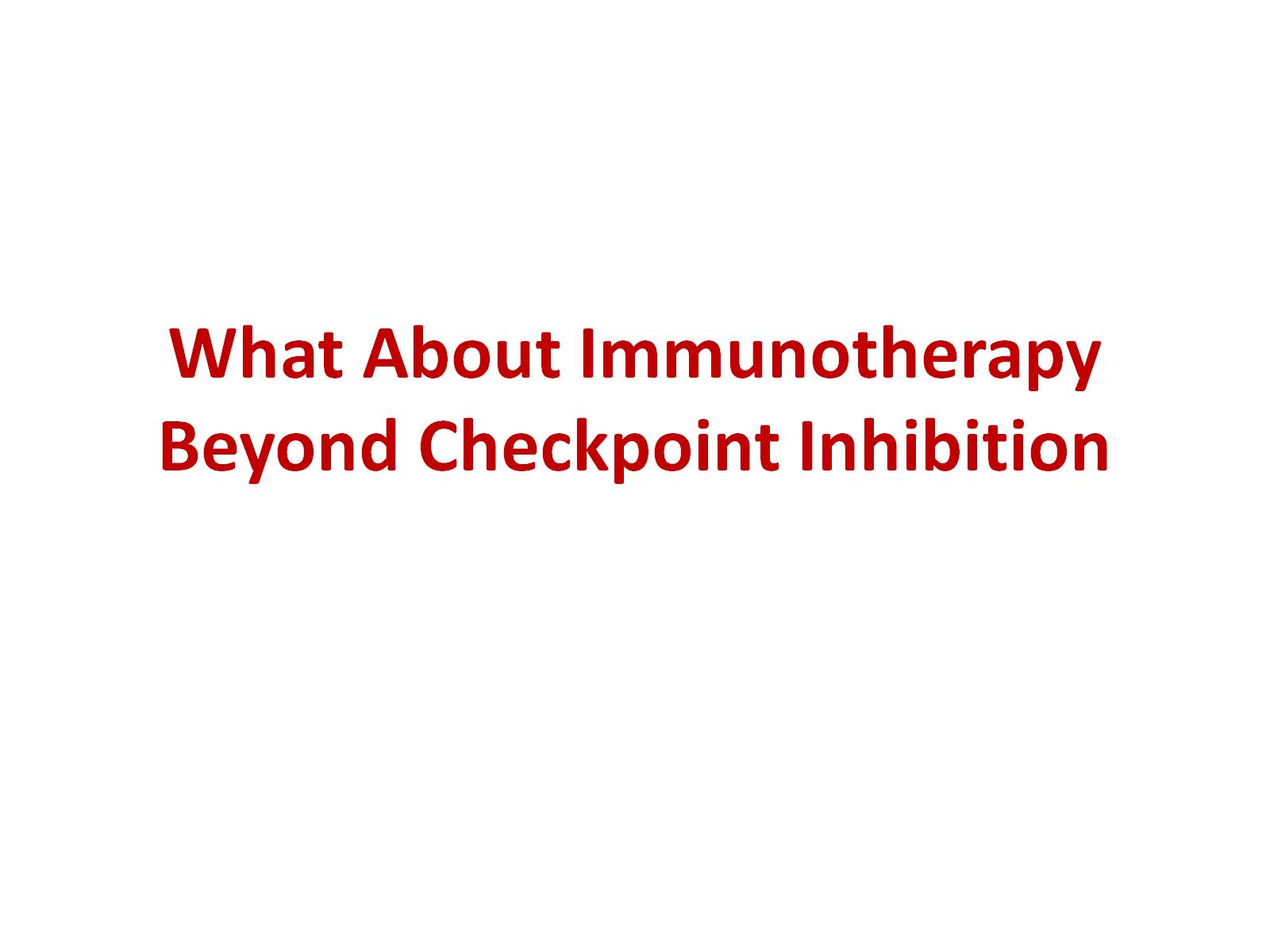 What About Immunotherapy Beyond Checkpoint Inhibition
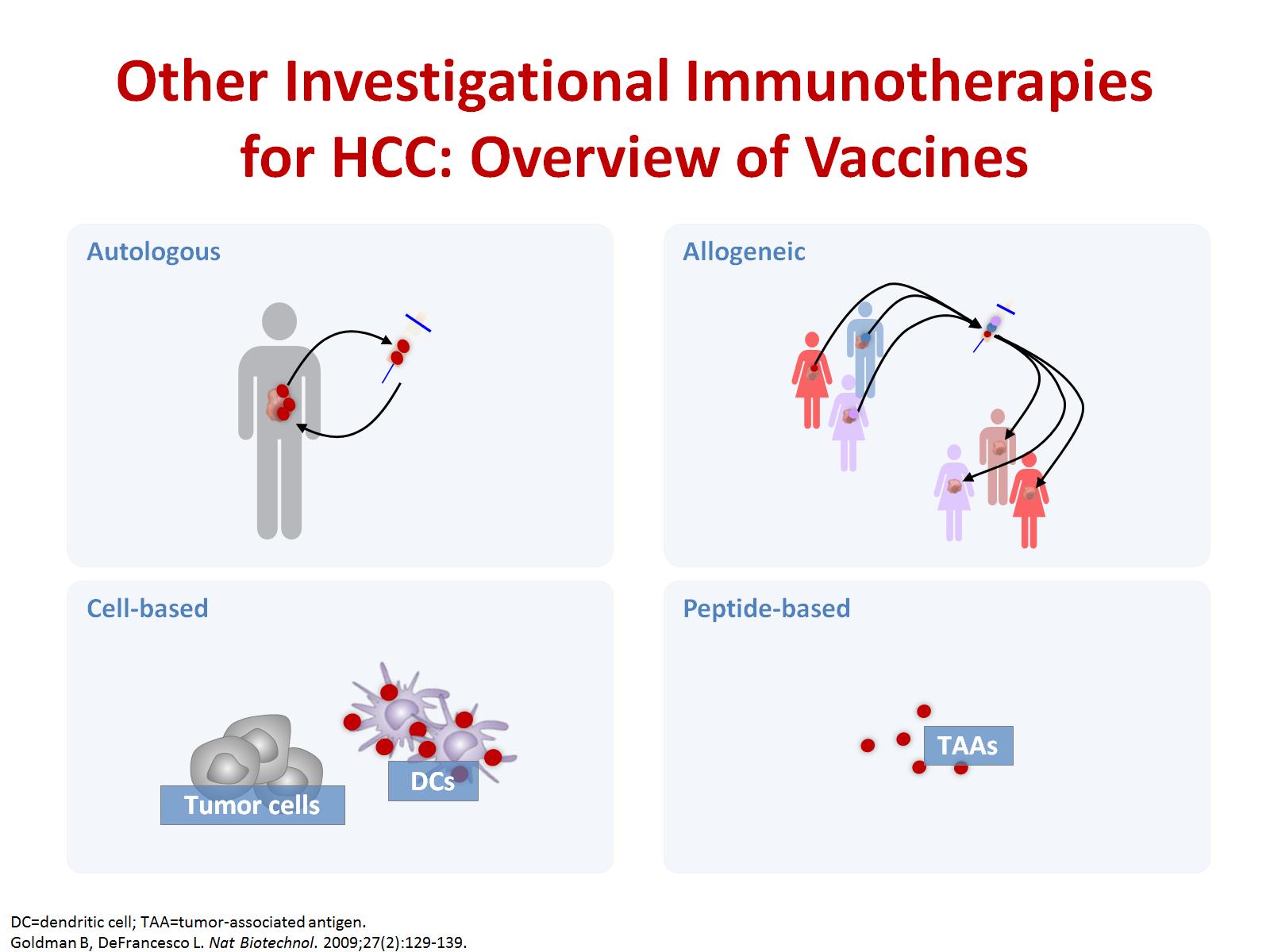 Other Investigational Immunotherapies for HCC: Overview of Vaccines
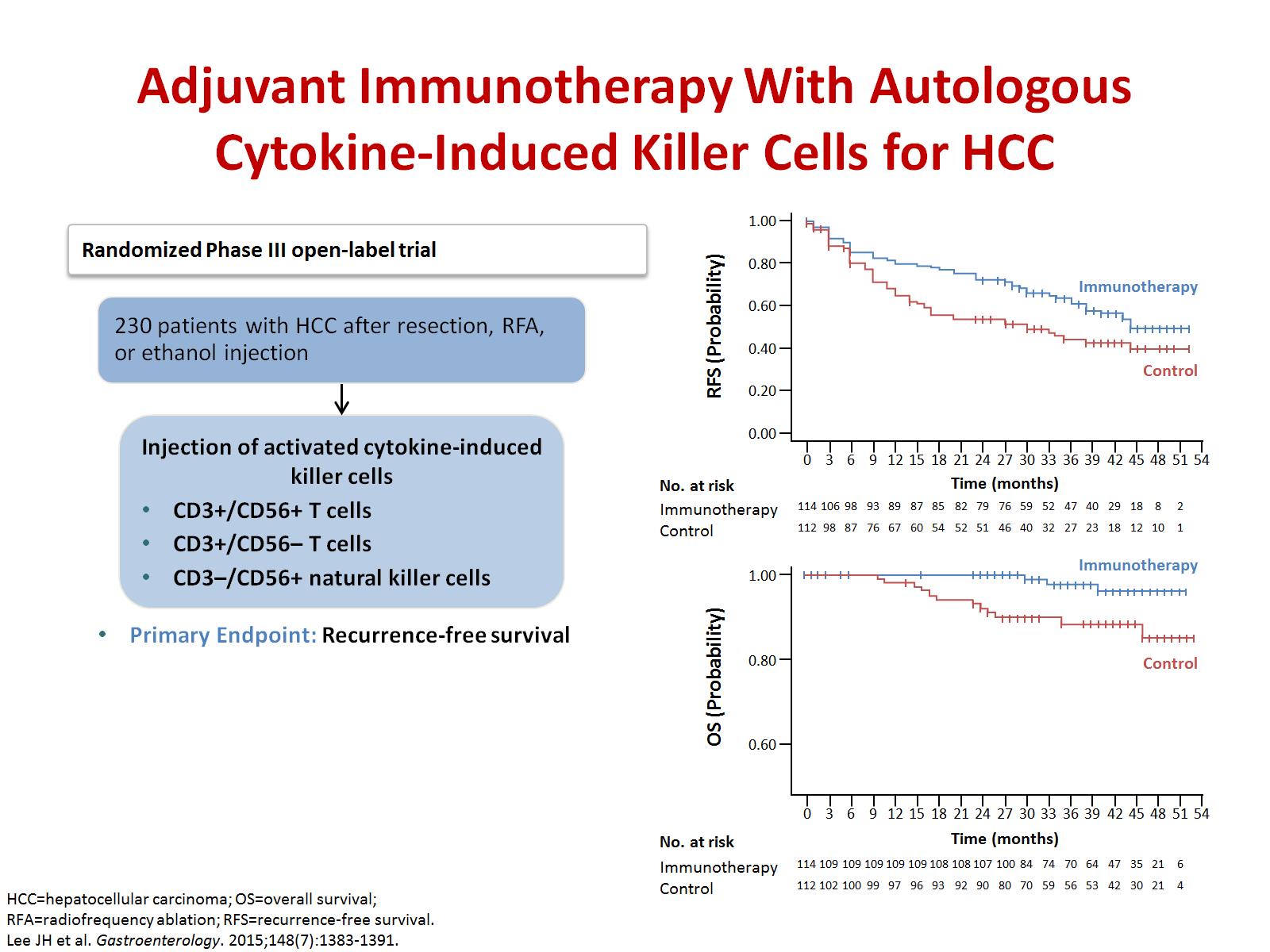 Adjuvant Immunotherapy With Autologous Cytokine-Induced Killer Cells for HCC
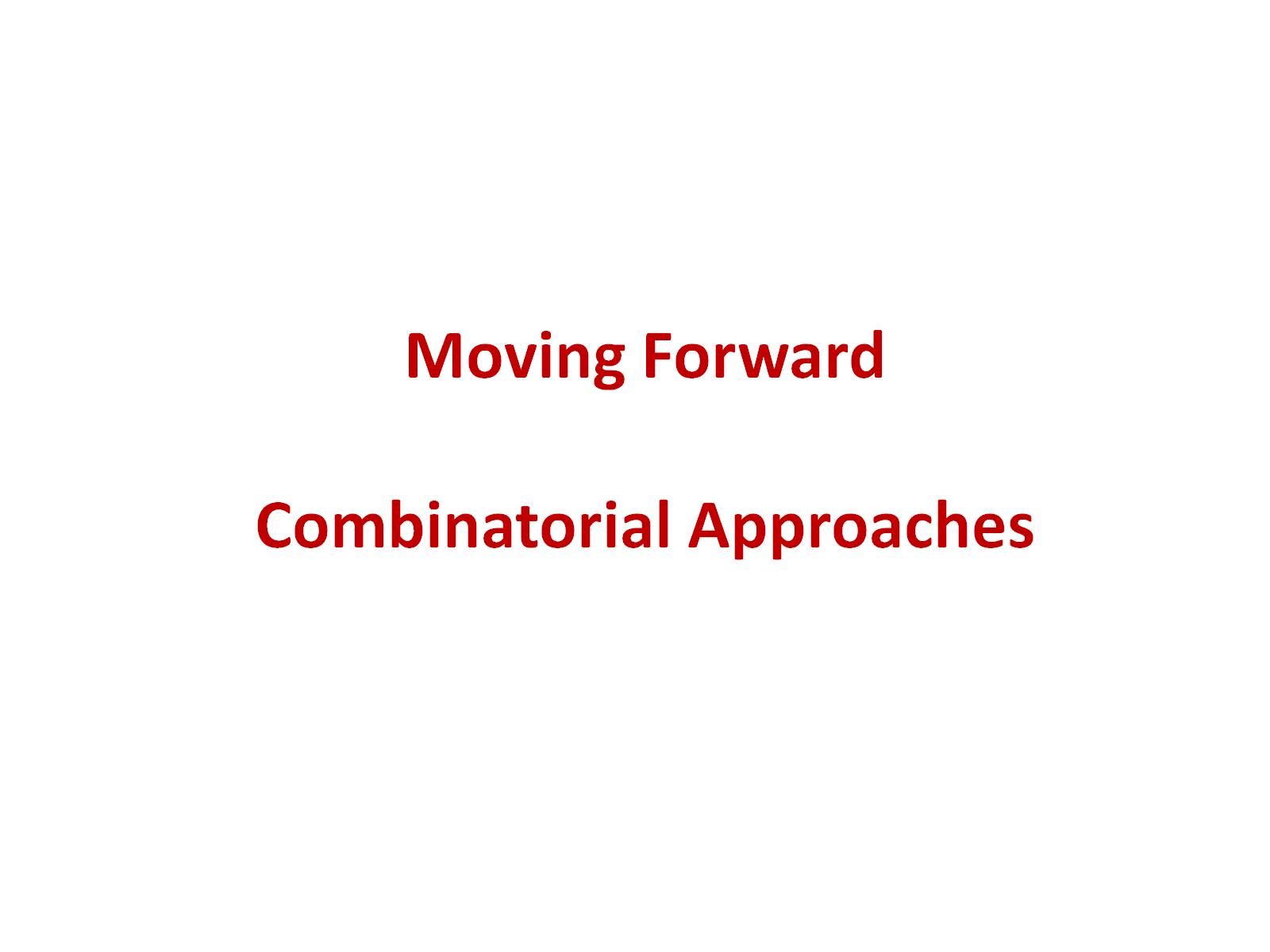 Moving ForwardCombinatorial Approaches
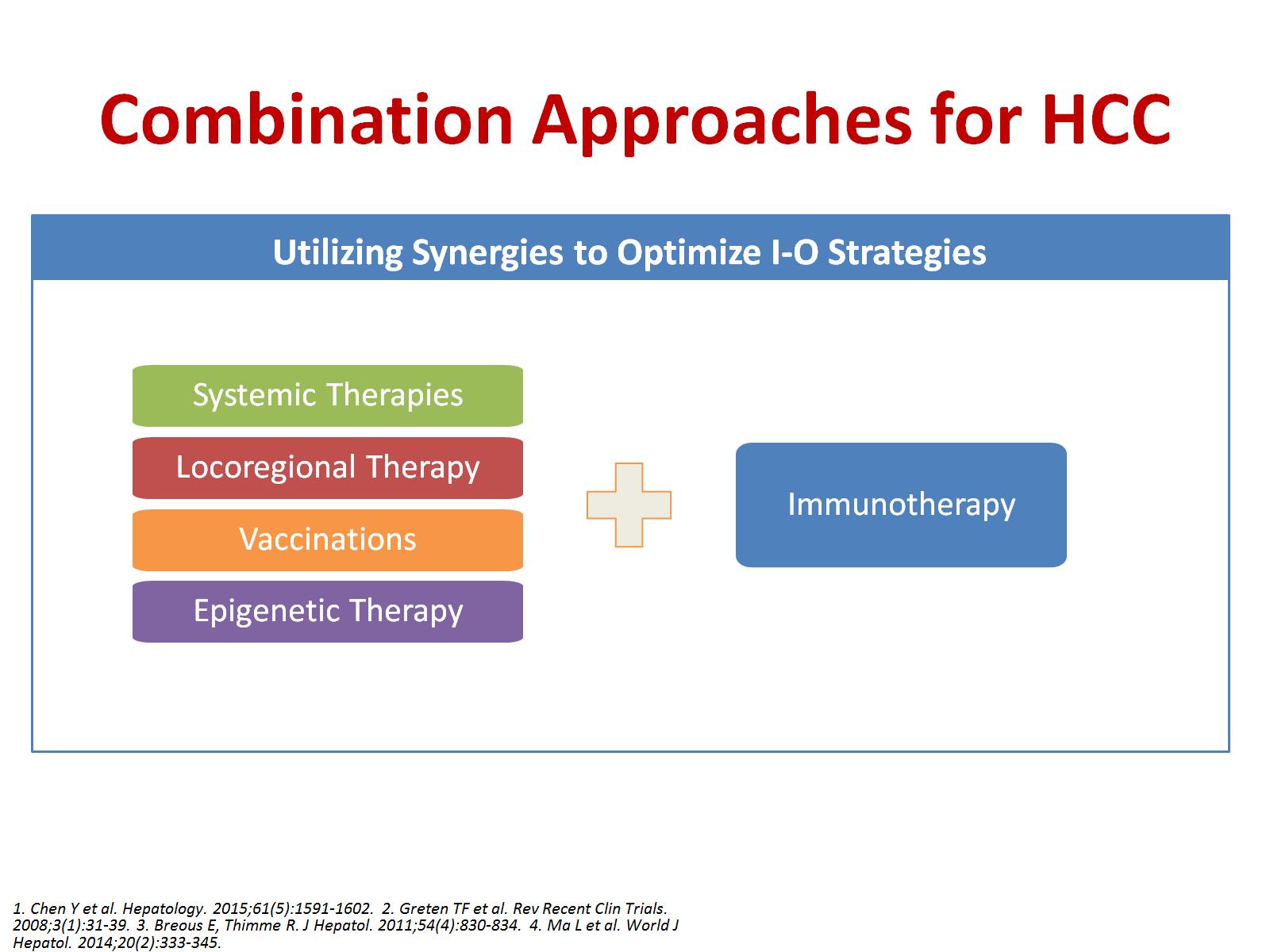 Combination Approaches for HCC
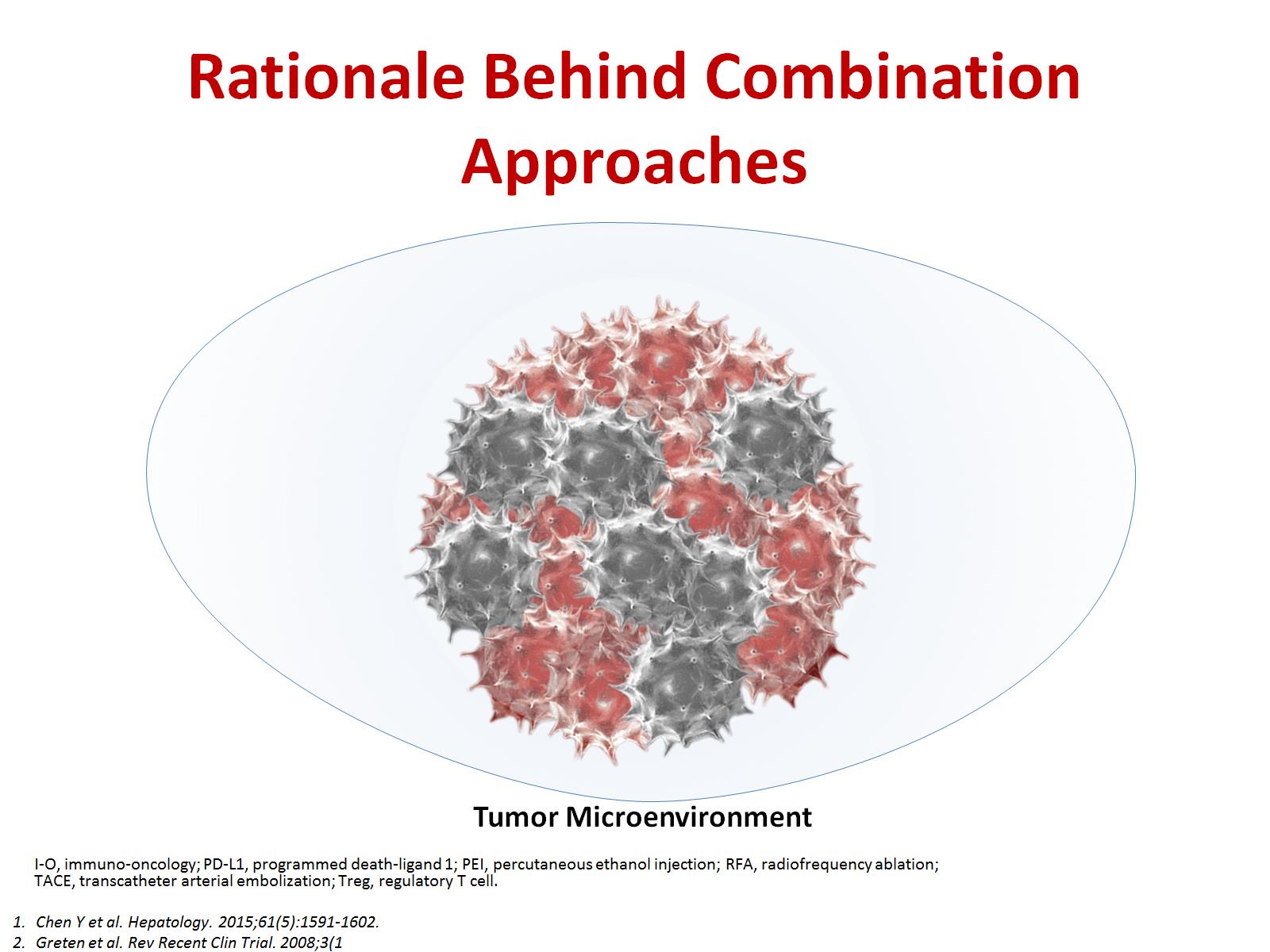 Rationale Behind Combination Approaches
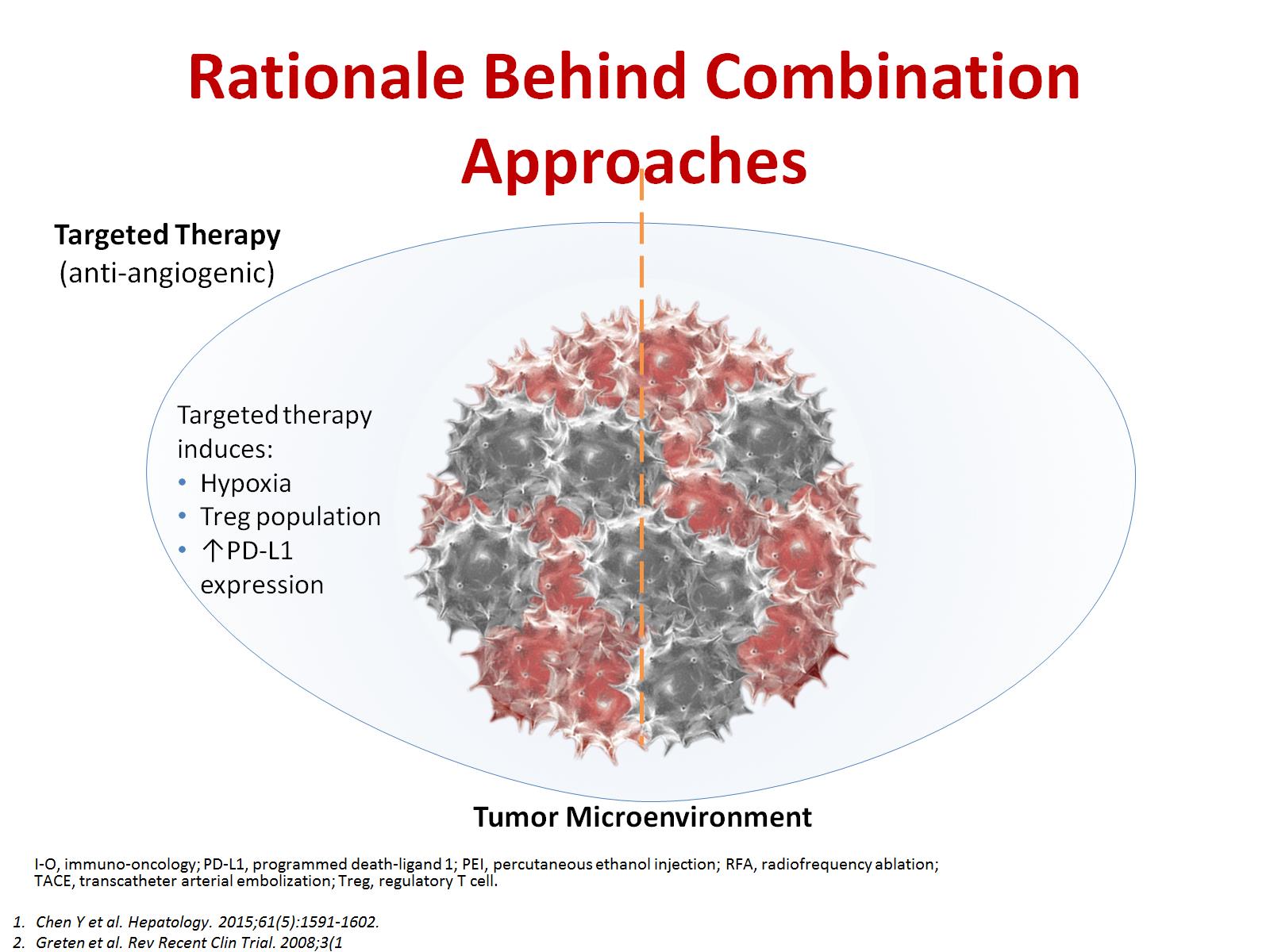 Rationale Behind Combination Approaches
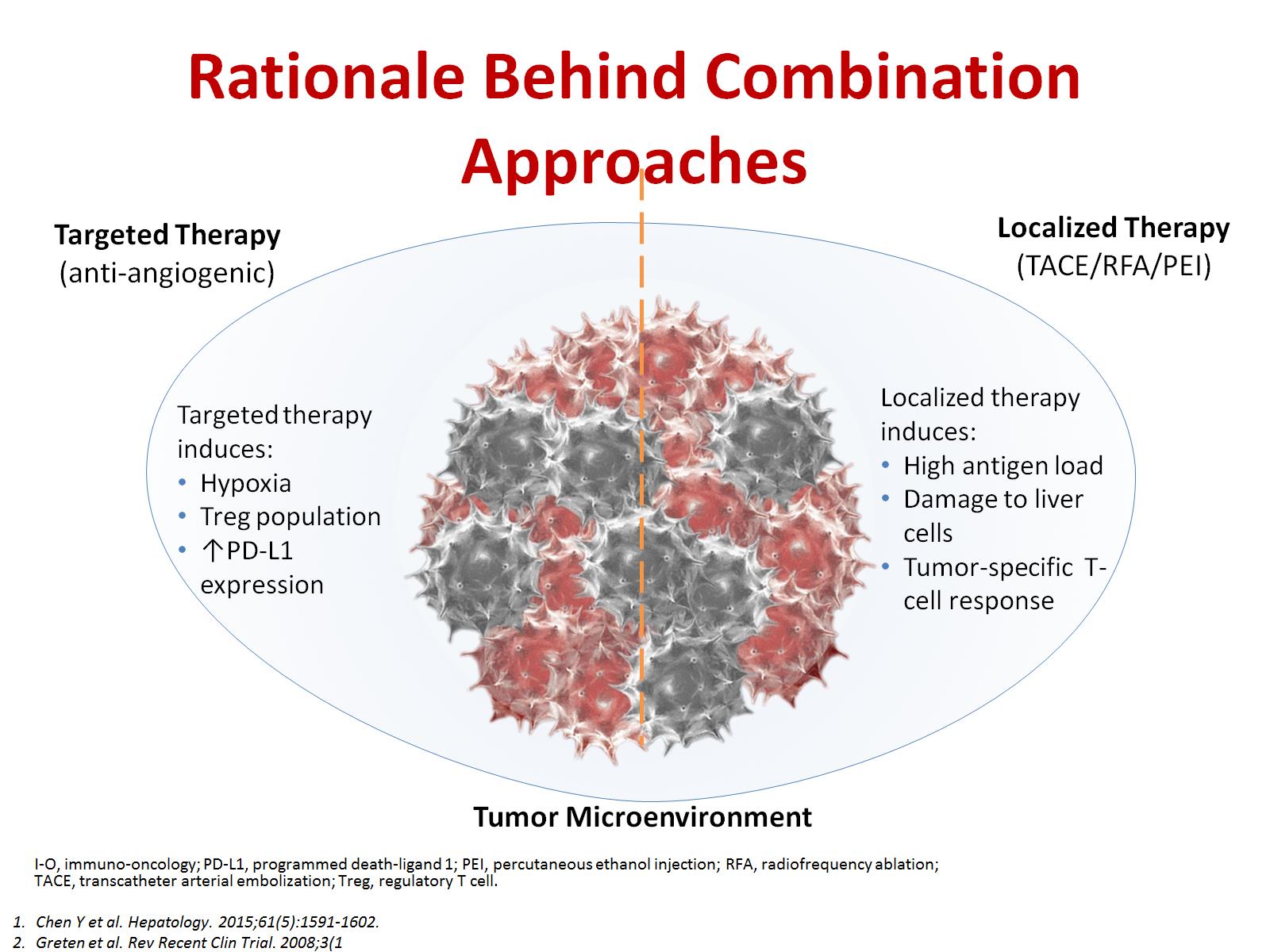 Rationale Behind Combination Approaches
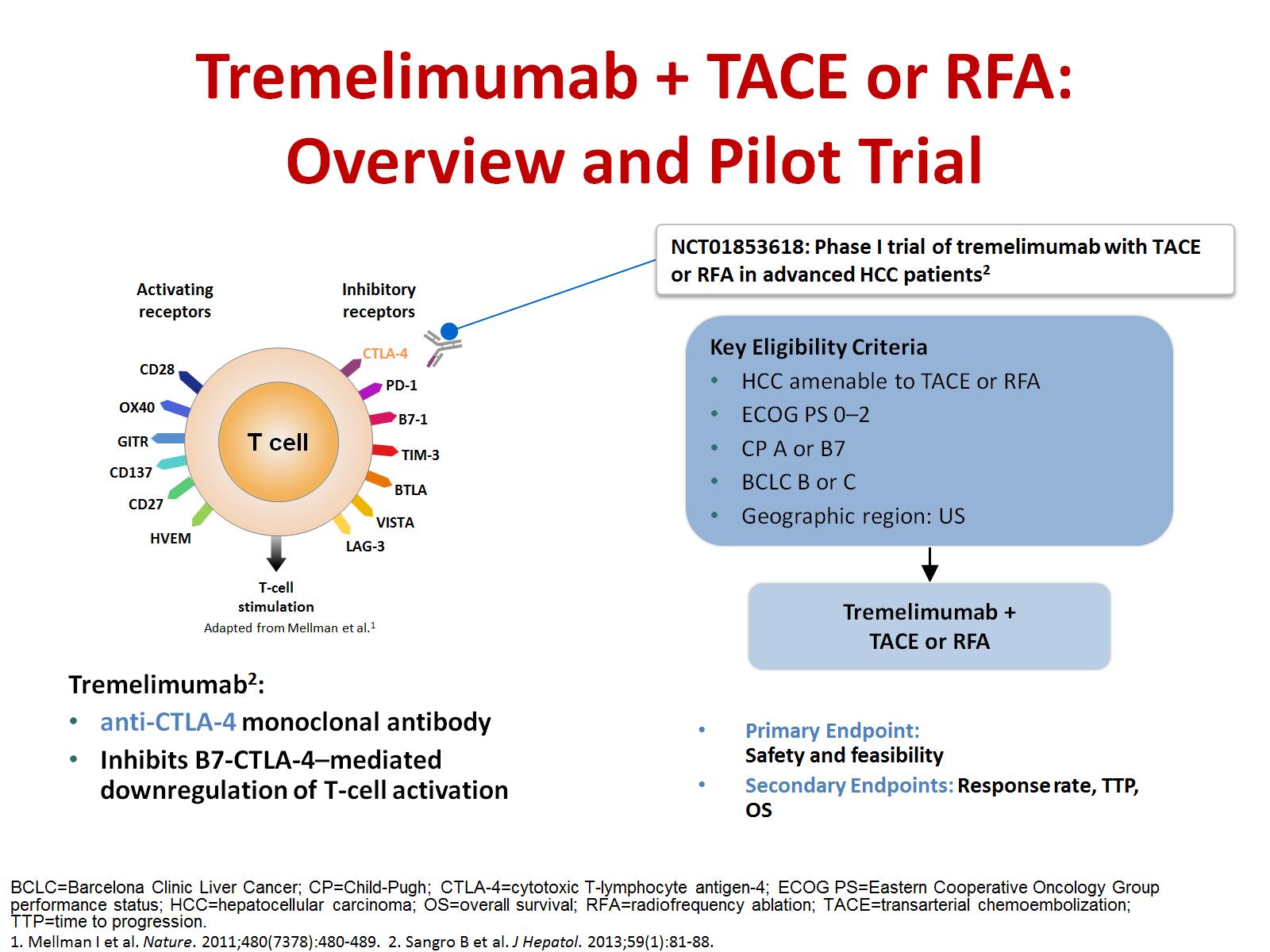 Tremelimumab + TACE or RFA: Overview and Pilot Trial
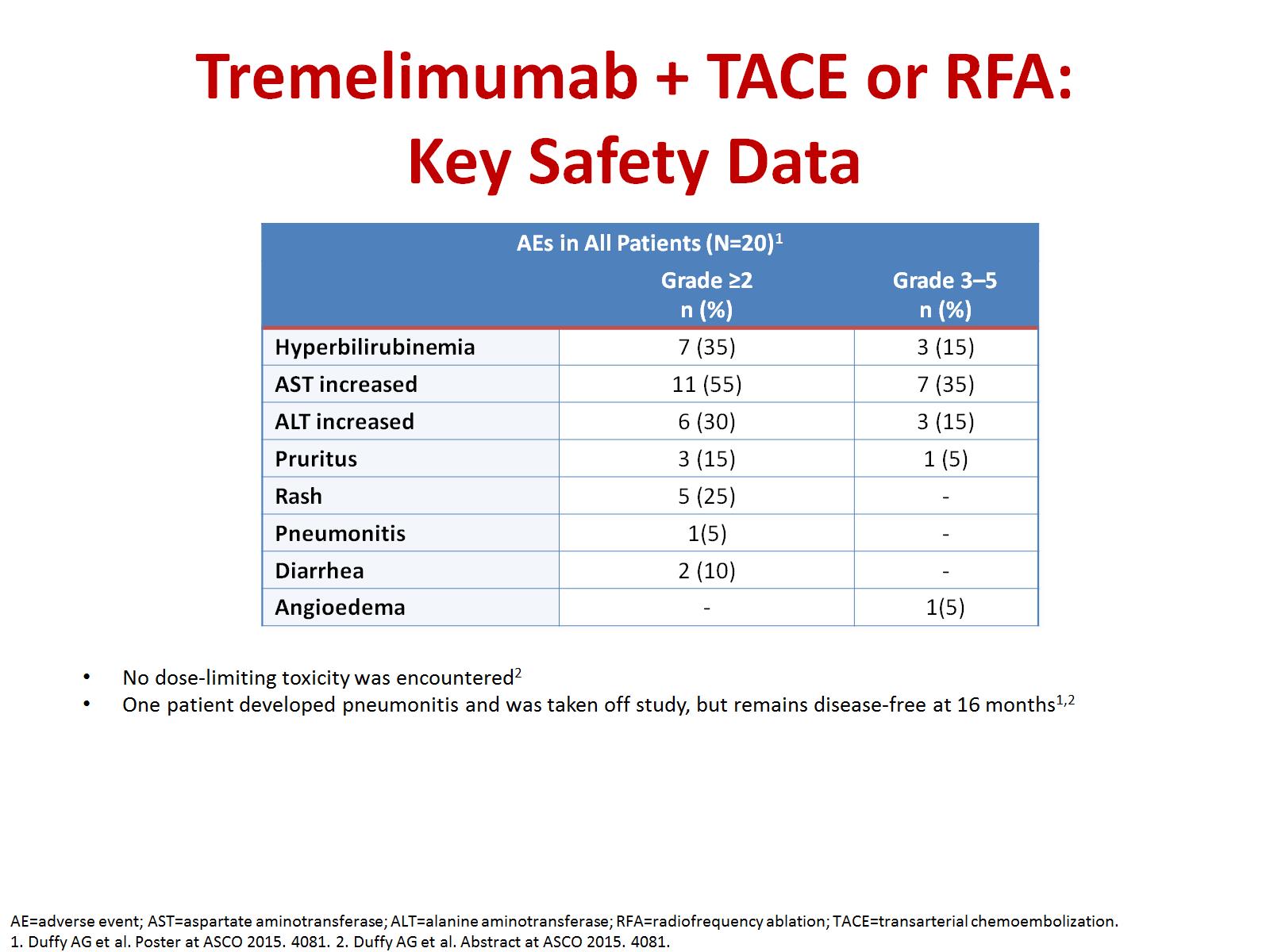 Tremelimumab + TACE or RFA: Key Safety Data
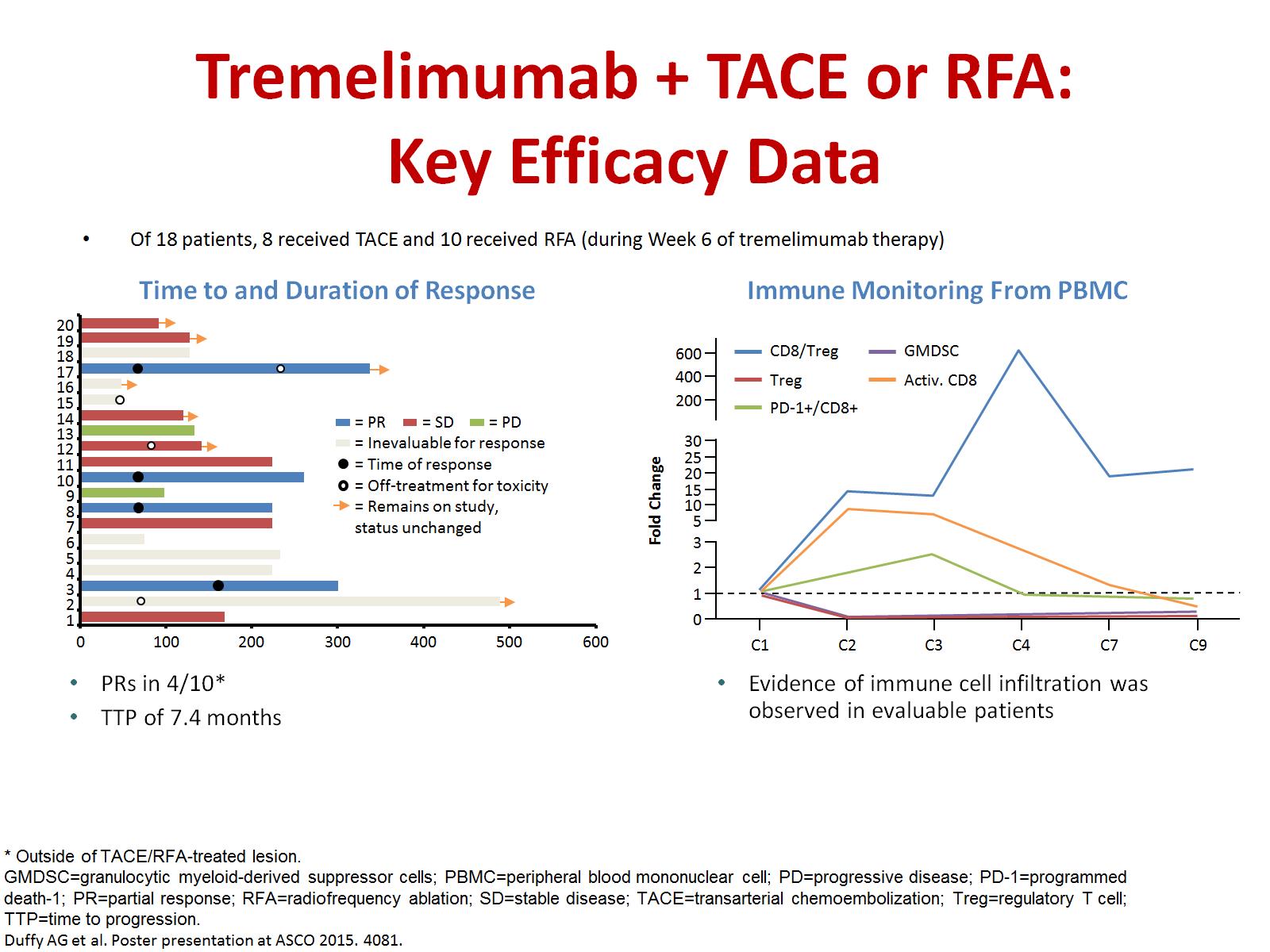 Tremelimumab + TACE or RFA: Key Efficacy Data
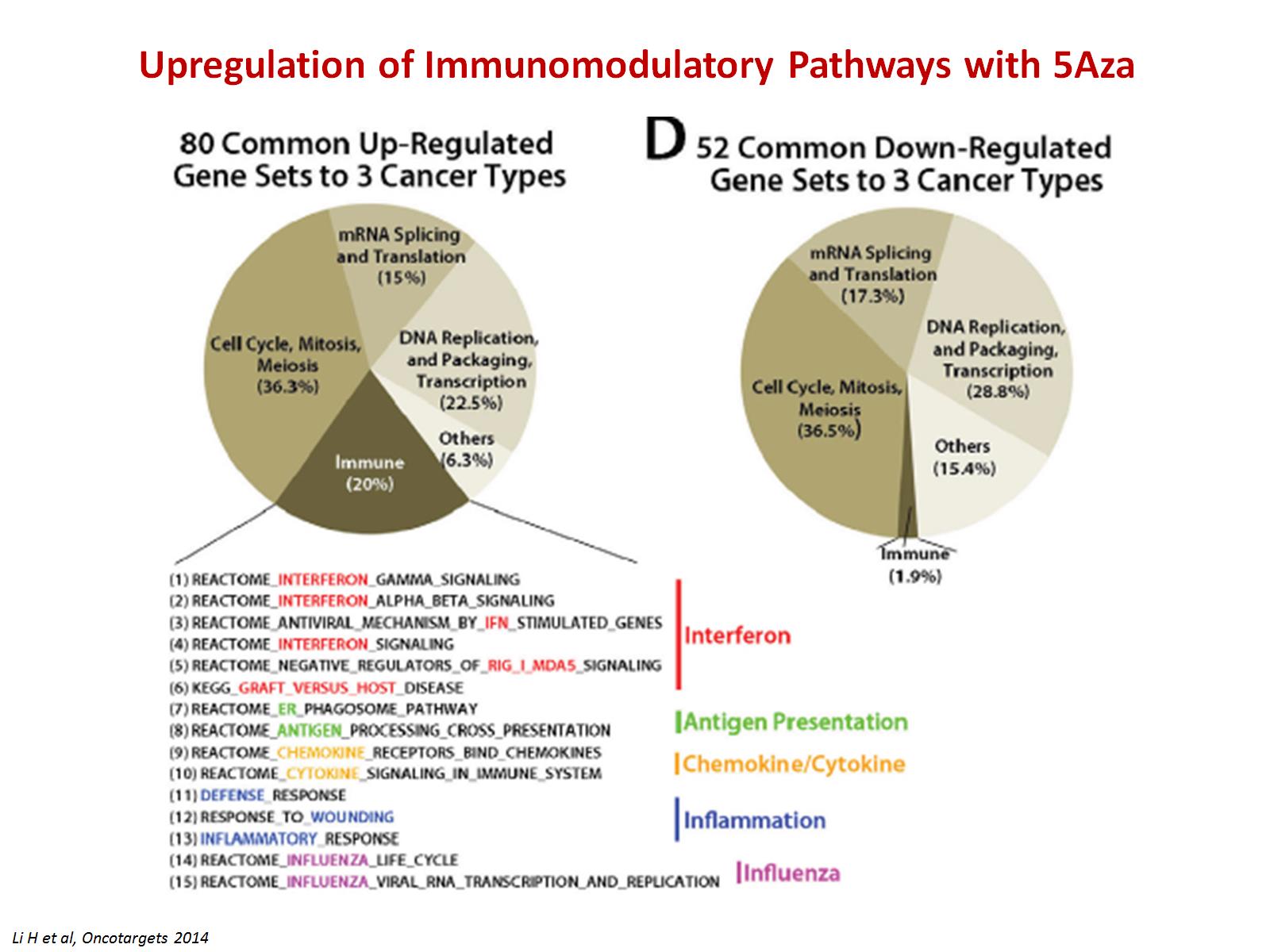 Upregulation of Immunomodulatory Pathways with 5Aza
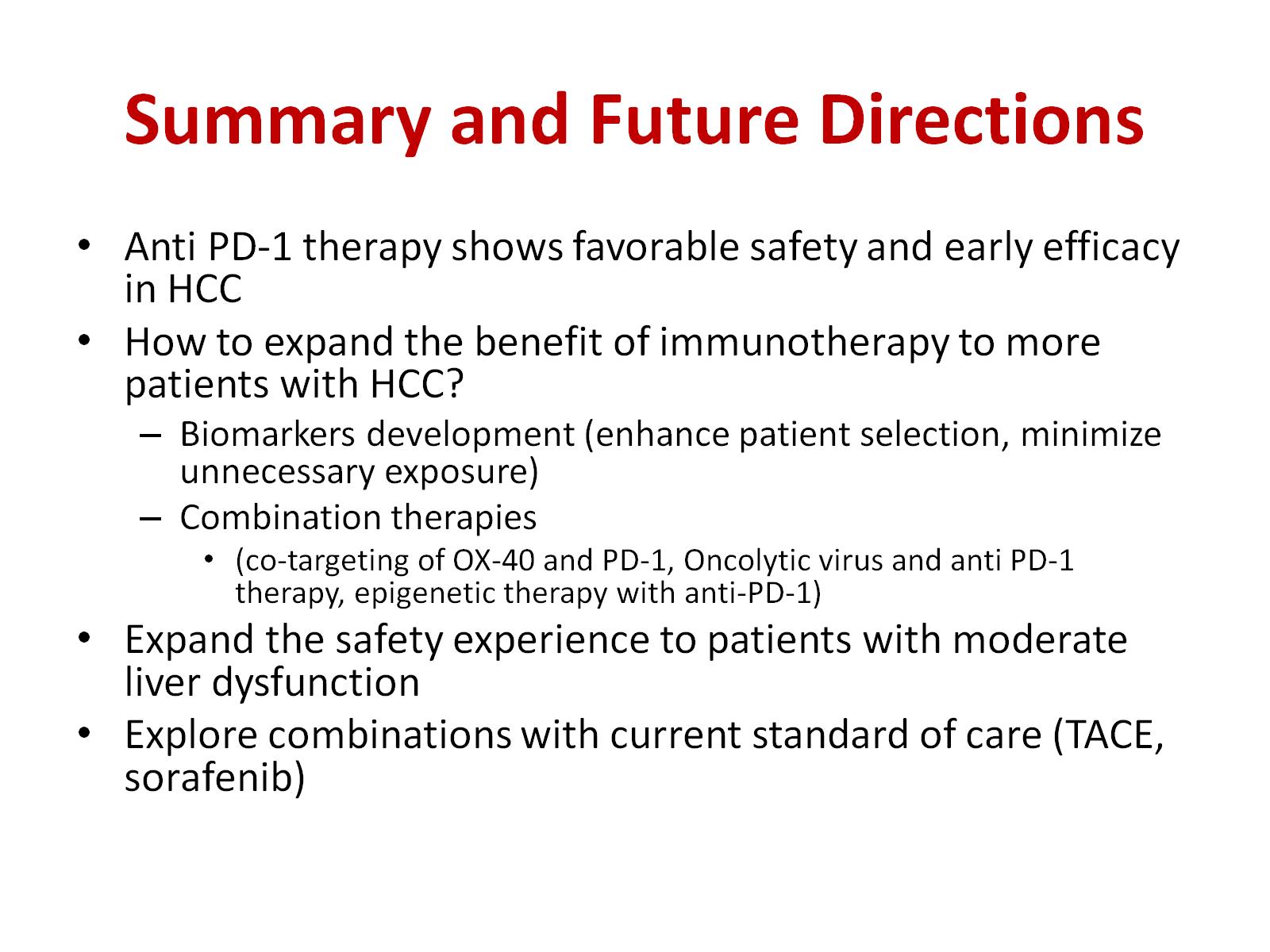 Summary and Future Directions
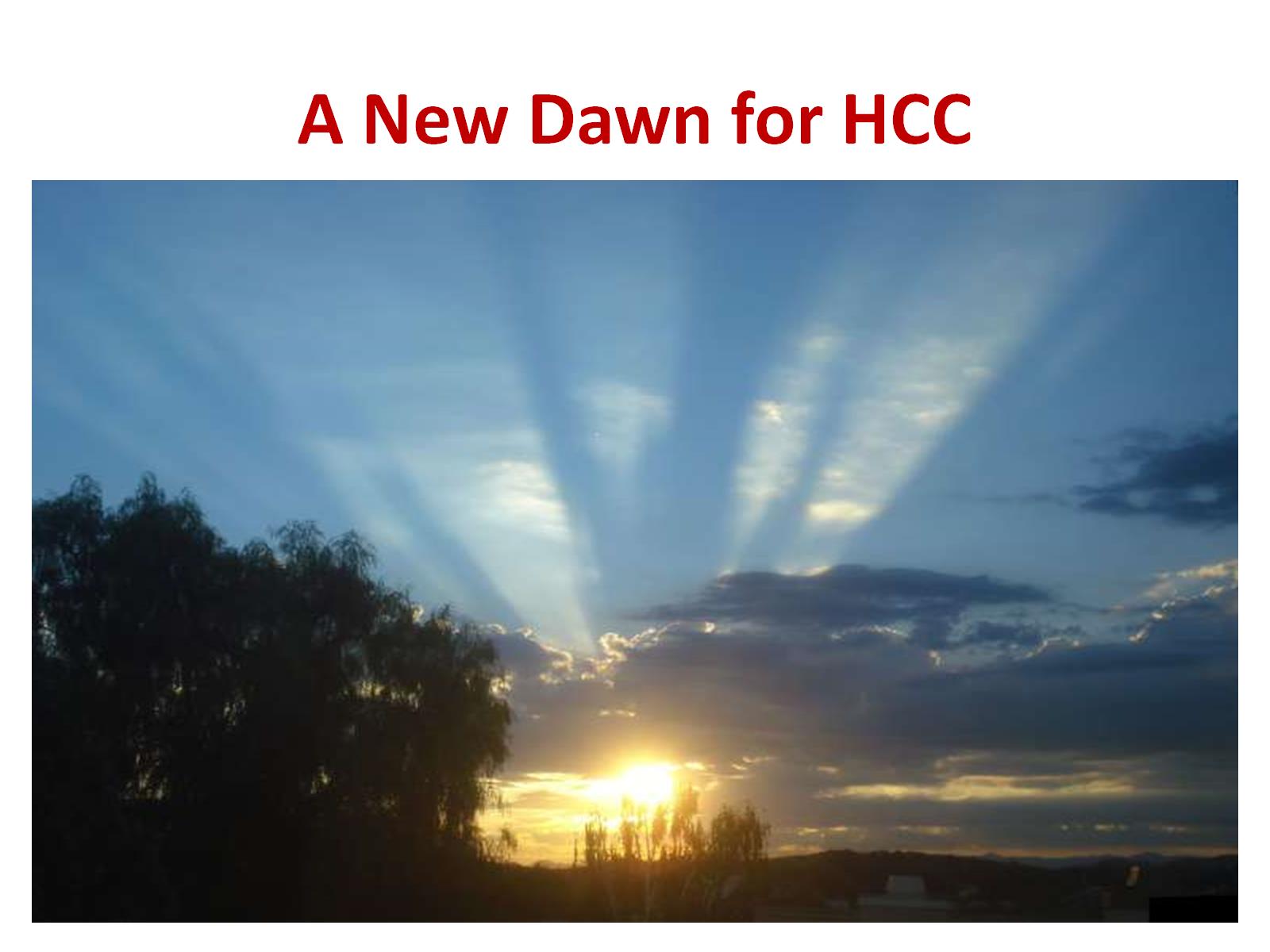 A New Dawn for HCC